CLM of 2025 – Challenges and Opportunities in APACWith Sirion’s AI-native CLM Approach
27 Feb 2025
Before We Get Started
The housekeeping items:
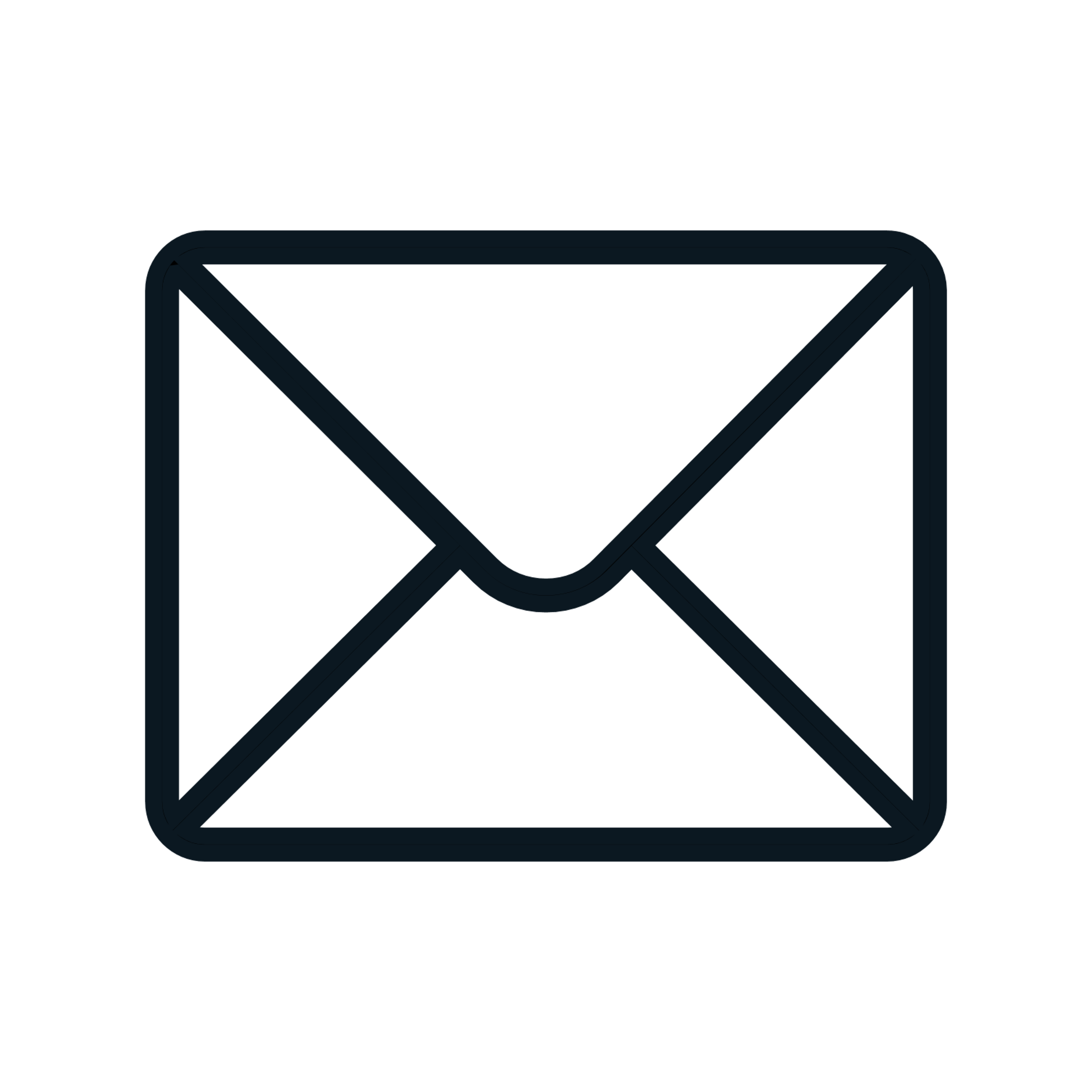 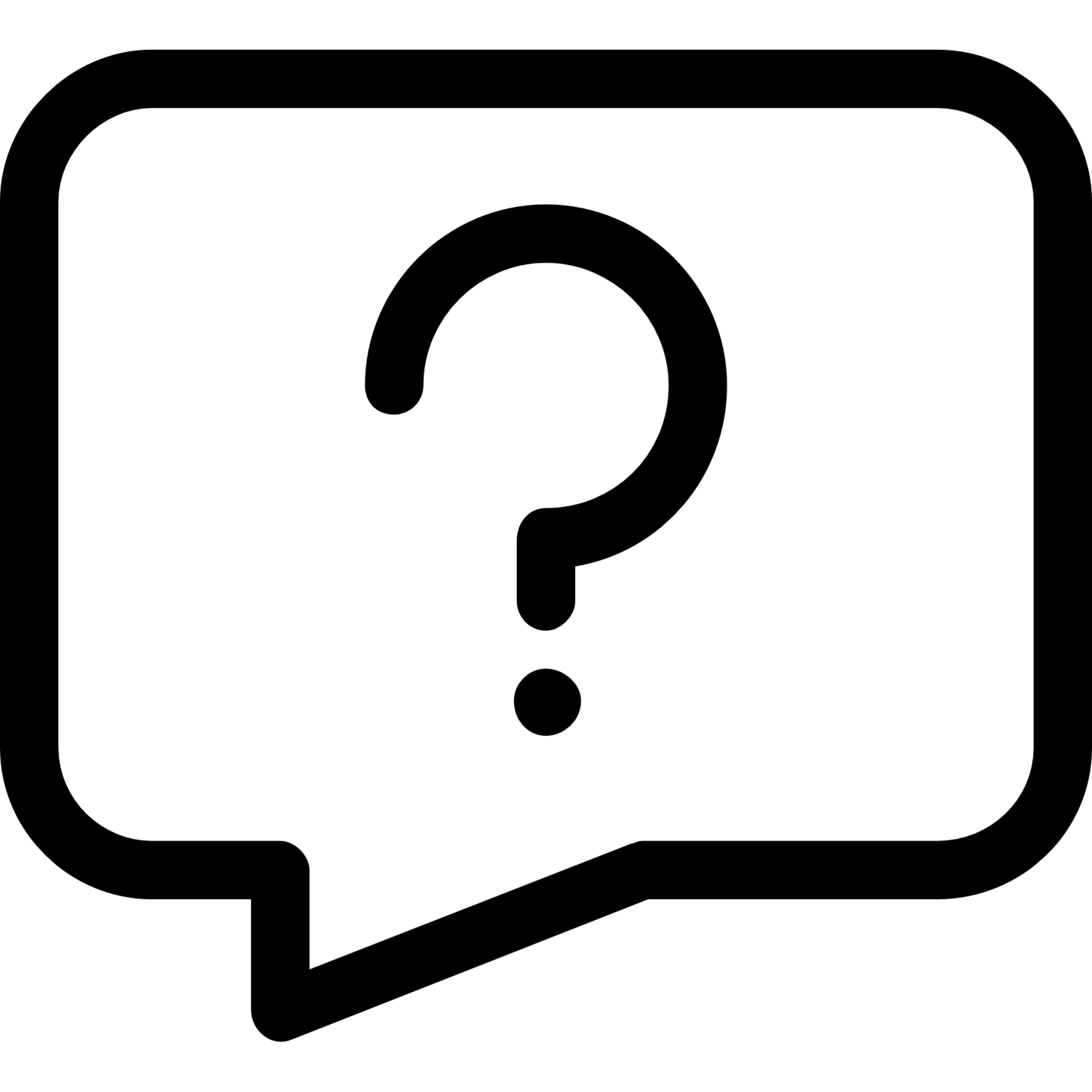 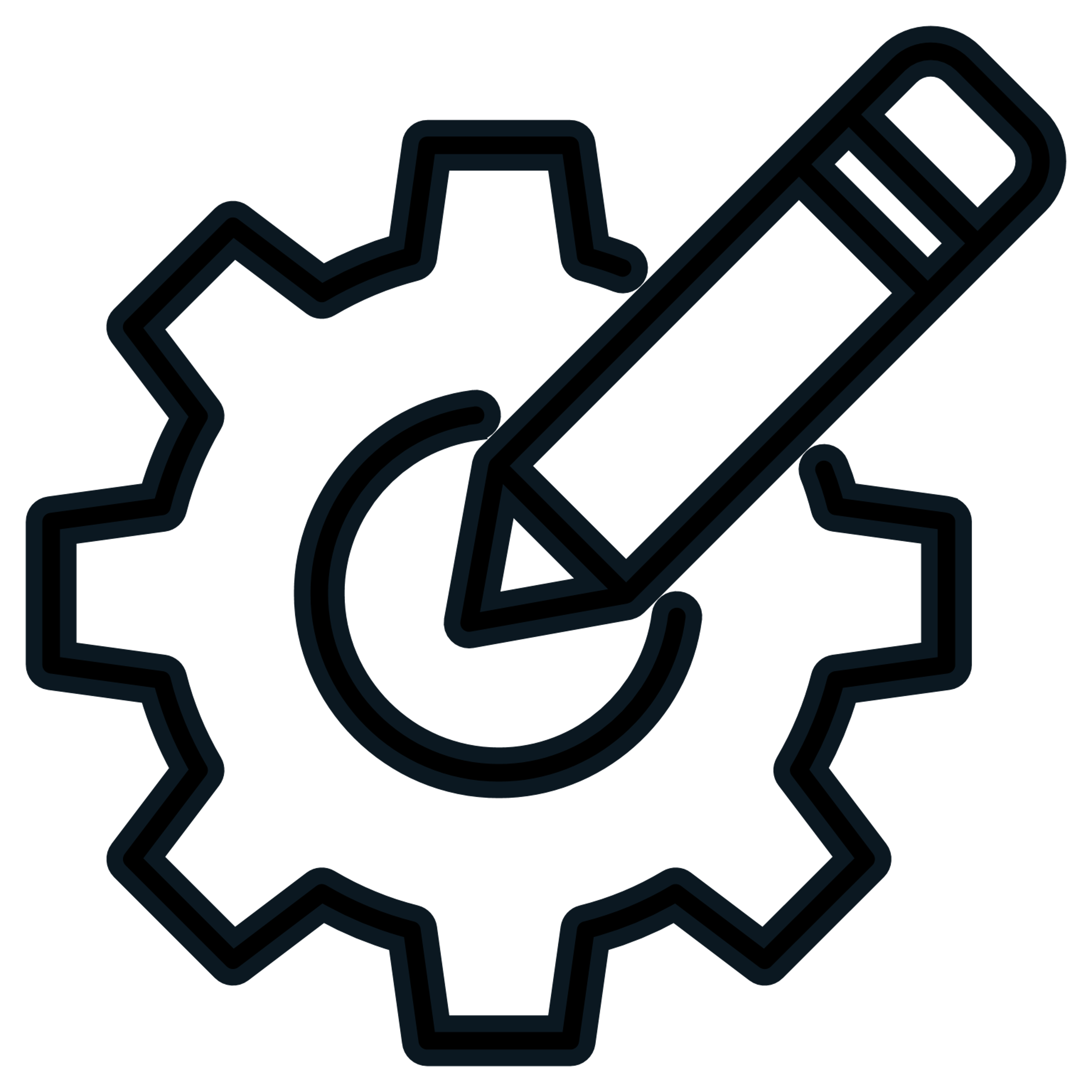 Enter questions in the Q&A tab on the Goldcast Platform. We would love to hear your thoughts on our poll questions.
Webinar recording will be emailed.
Additional resources are available during and following the webinar.
Meet the Speakers
Guy Nardo
Michael Smart
Co-Founder & Delivery Lead
Co-Founder & Transformation Lead
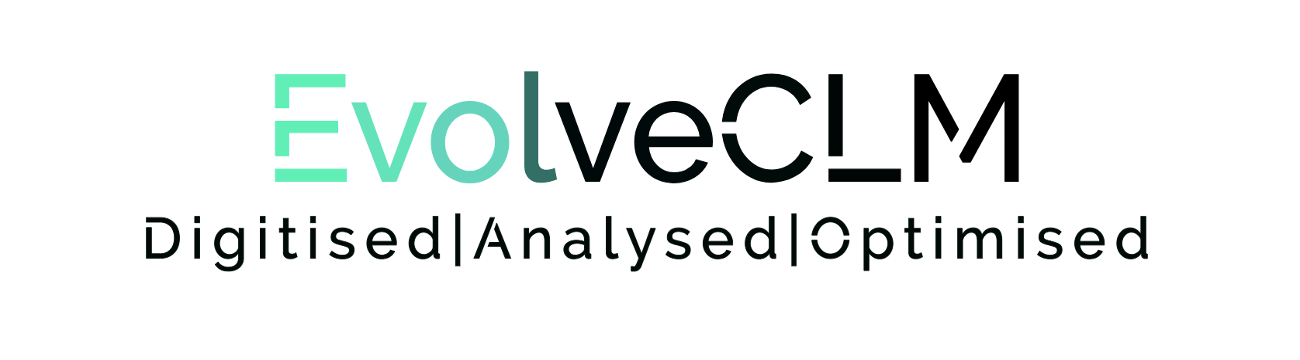 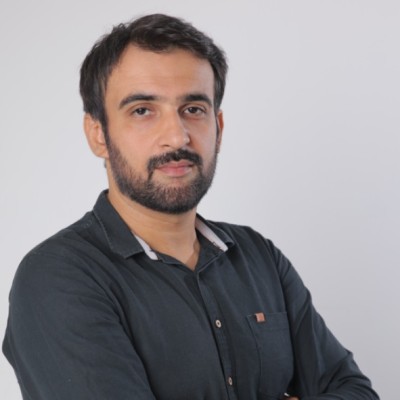 Sachin Damodar Gaddam
Mohit Taneja
Regional Vice President – Sales
Associate Director - Presales
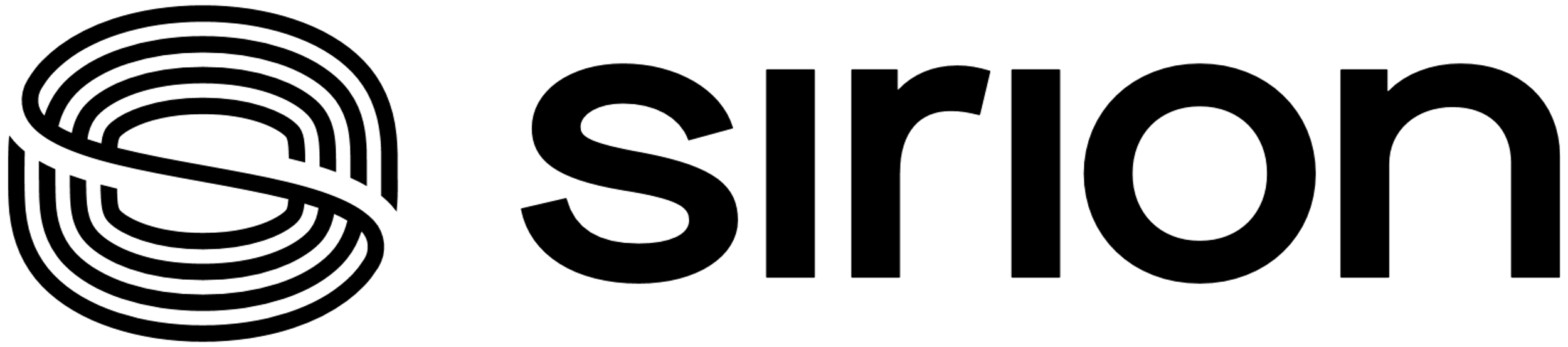 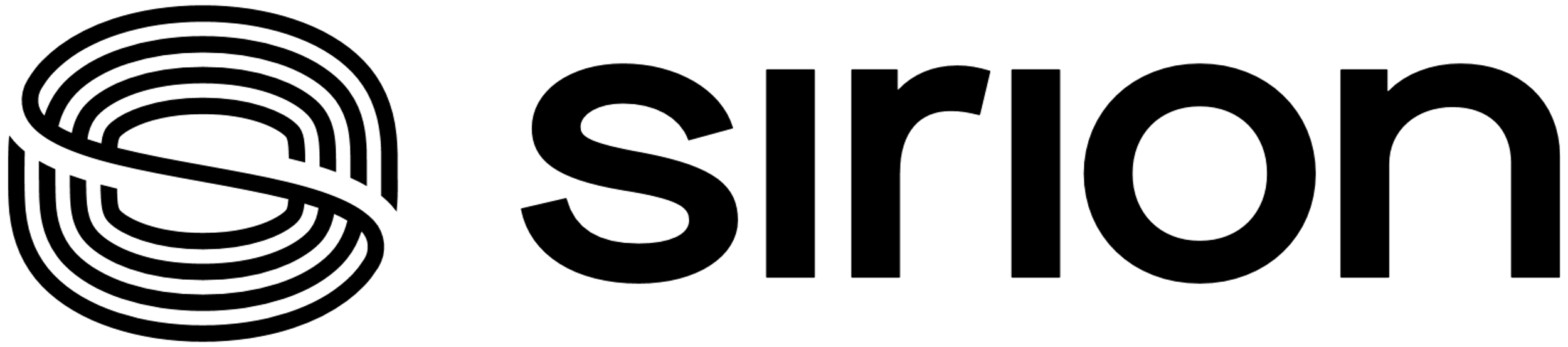 23% of Australian companies are prioritising technology solutions, such as CLM, that focus on cost savings and efficiencies in the immediate future.
CLM Across APAC Is On The Rise
65% of companies are planning to focus on standing up a CLM function in 2025-26. While this is promising, the current challenges with CLM need to be overcome?
Gartner forecasts that 50% of organisations will use a GenAI CLM solution to negotiate and manage contracts by 2027.
Organizational Alignment
Ownership
Budget
Security & Data Privacy
Technical Integration
Resistance to Change
Locating Latest Contracts
Differentiating ERP and CLM
Current Challenges Associated with CLM Initiatives
RiskReduction
CostSavings
Organisational Efficiency
Digitisation
70% of procurement experts surveyed are looking to digitise the CLM function 2027
The Benefits of CLM Outweigh the Challenges
ContractVisibility
1 single repository of contractual information results in reduced time and effort for searching, ability to compare and manage contracts
Improved Risk Management
Integrating organisational roles through end-to-end workflows
EnhancedEfficiency
70+% reduction in time and effort from contract drafting to contract signing
Cost Reduction/Revenue Assurance
Natural query language and reporting to analyse specific contracts or the entire contract portfolio
Poll #1
Digitisation
Contract Visibility (Insights)
Improved Risk Management
Enhanced Efficiency
Cost Reductions/Revenue Assurance
Where do you think GenAI will have the maximum impact? (Select one)
GenAI has lots of potential, but trust and traceability are key considerations
79%
Believe GenAI will have a long-term impact on how legal operations are performed
Expect GenAI to drive productivity and efficiency gains
88%
Are concerned about the traceability of Generative AI outputs
80%
GenAI CLM Use Cases
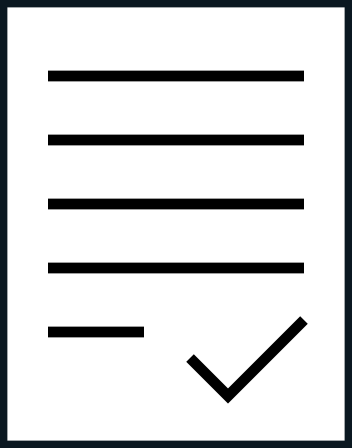 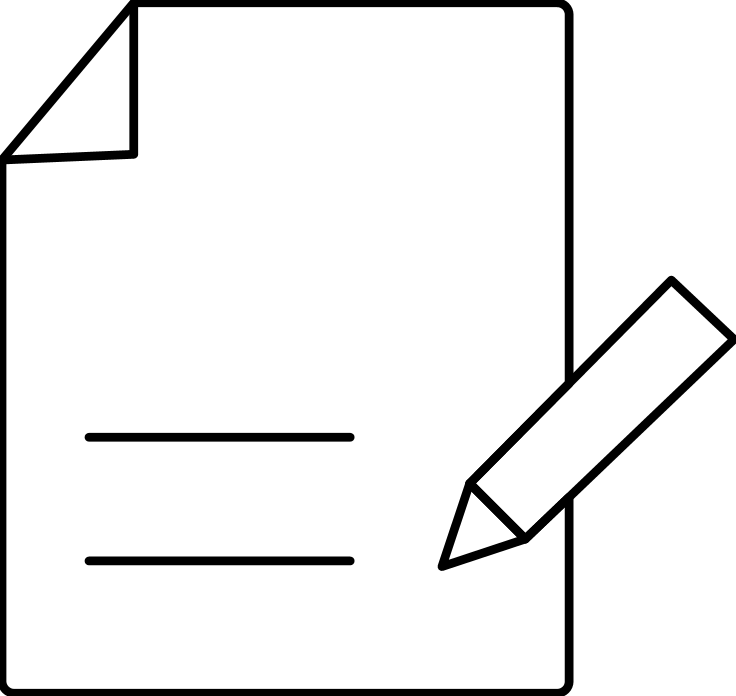 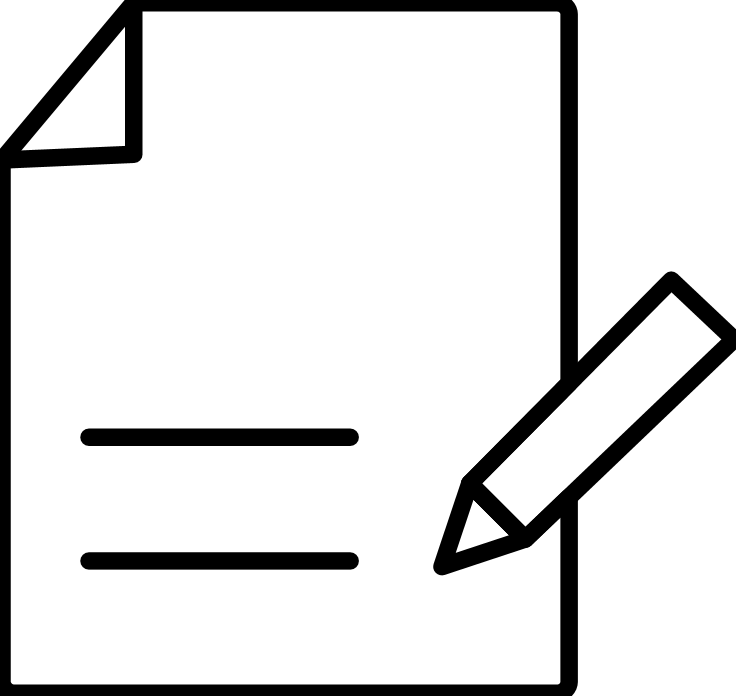 Conversational
AI
Contract Summary
Contract Summary
Precise Redlining
The World's Top Companies Run on Sirion
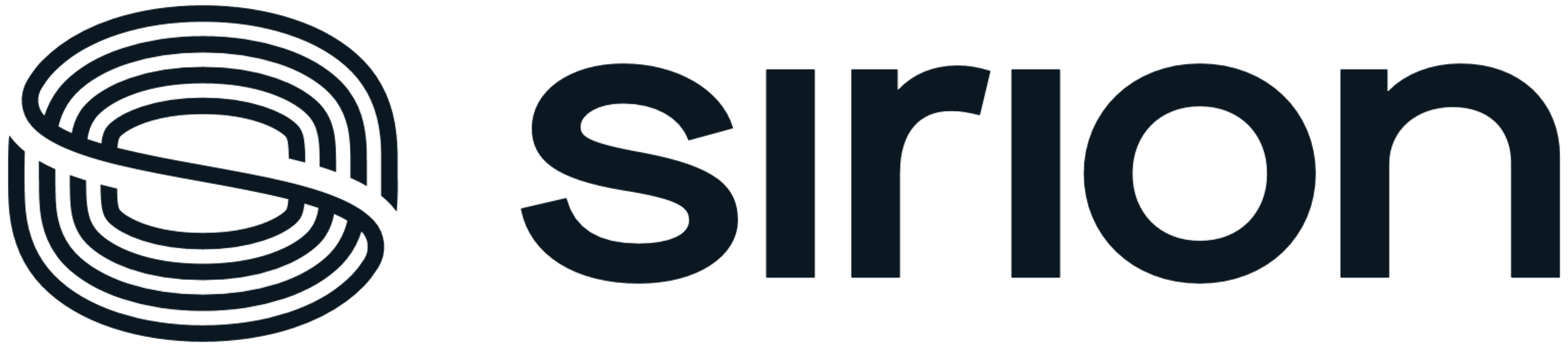 EUROPE
AMERICAS
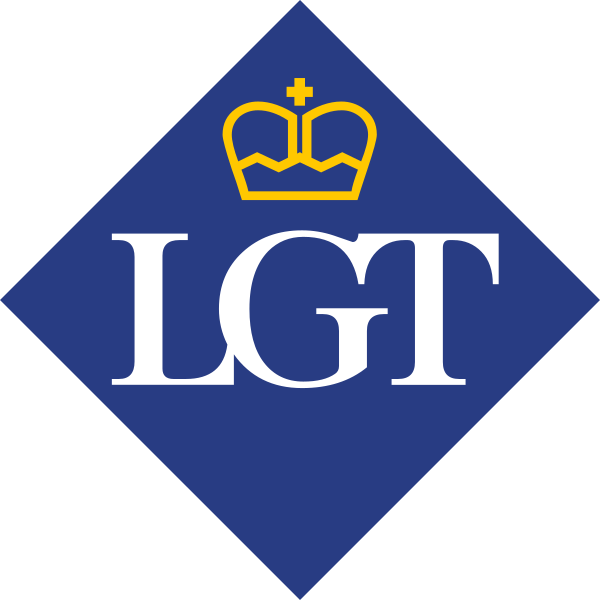 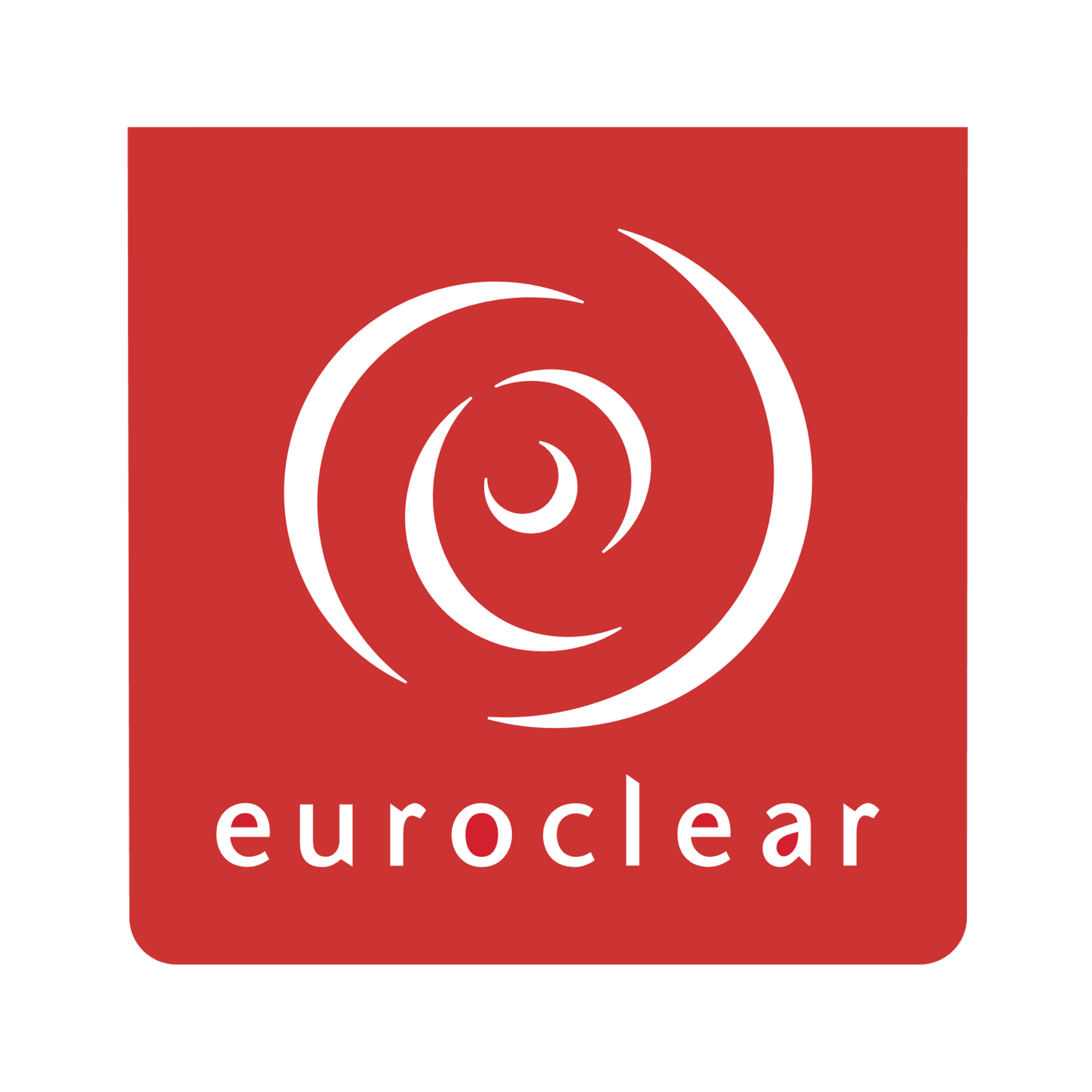 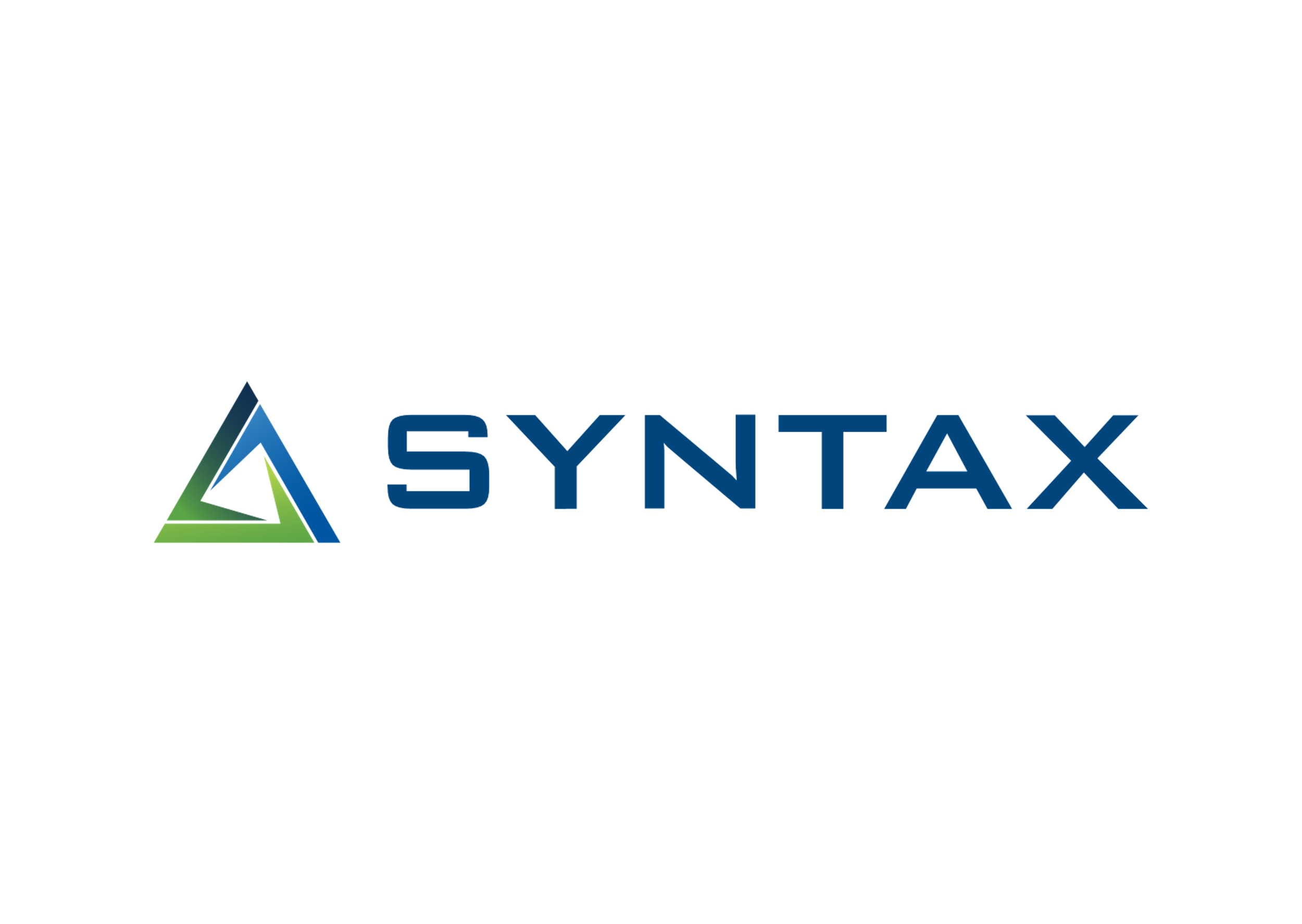 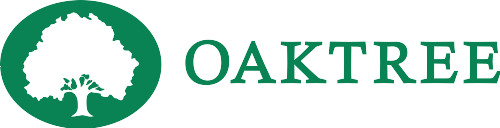 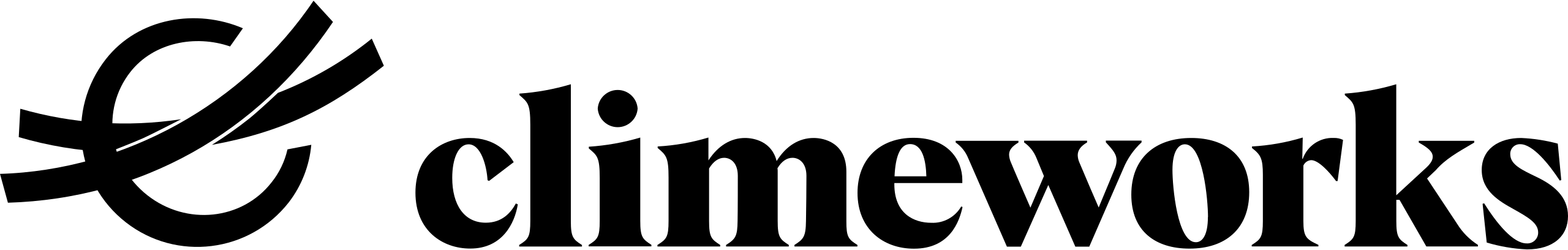 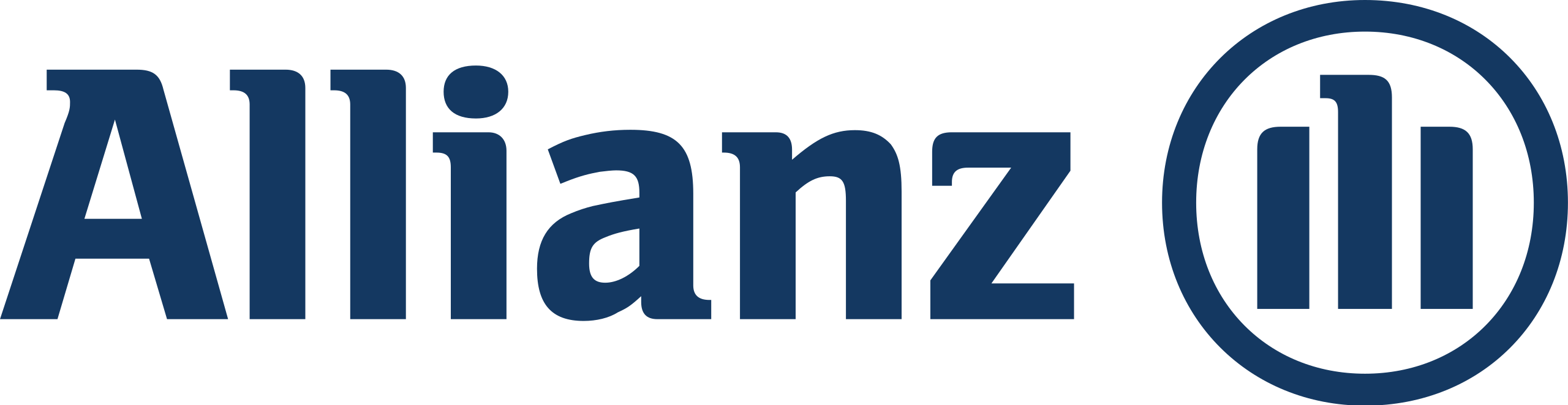 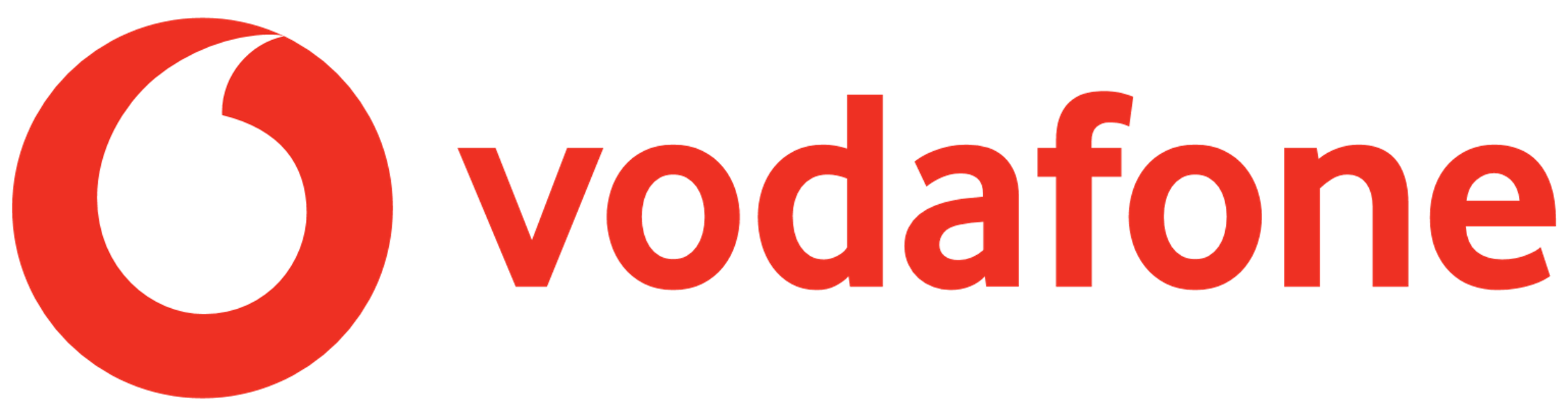 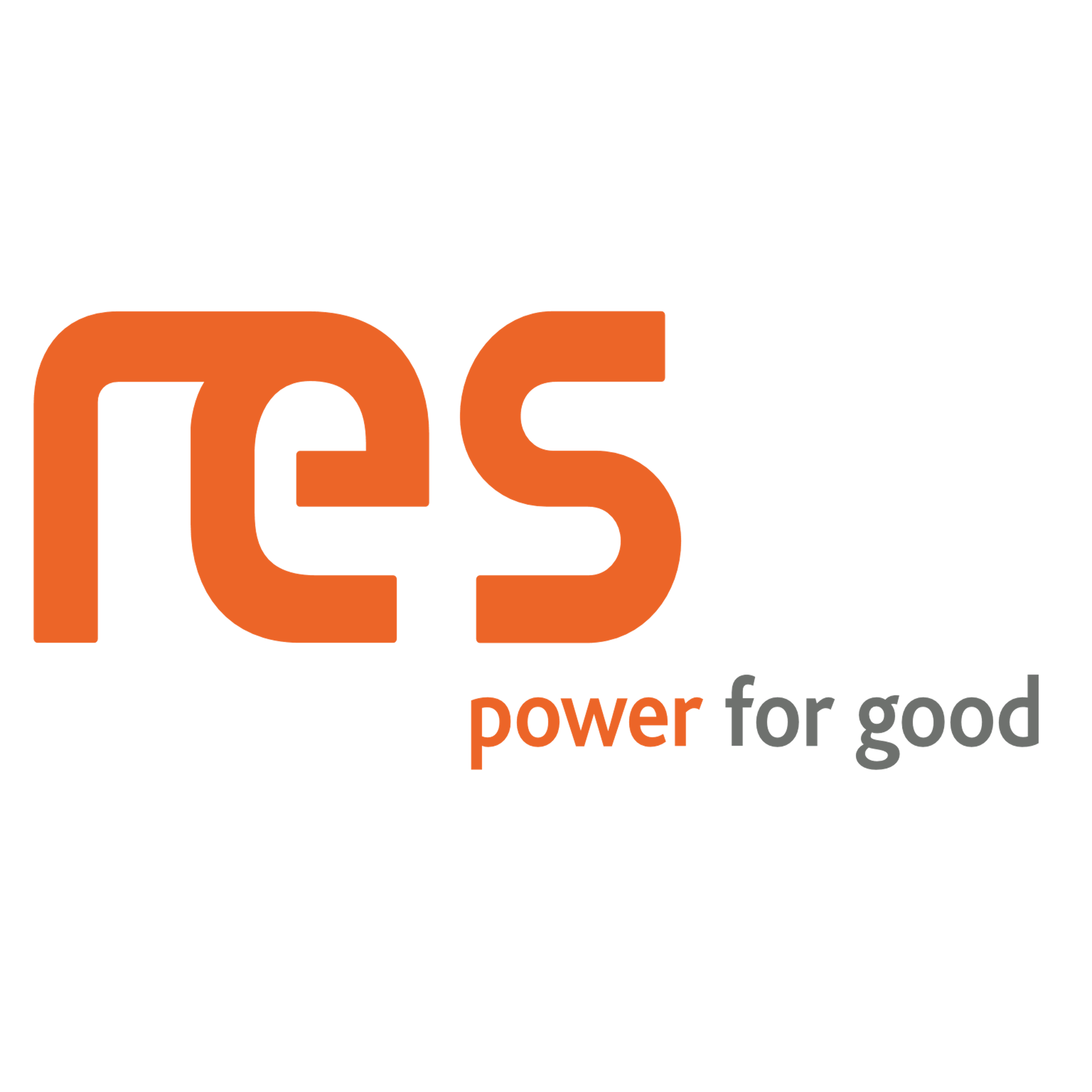 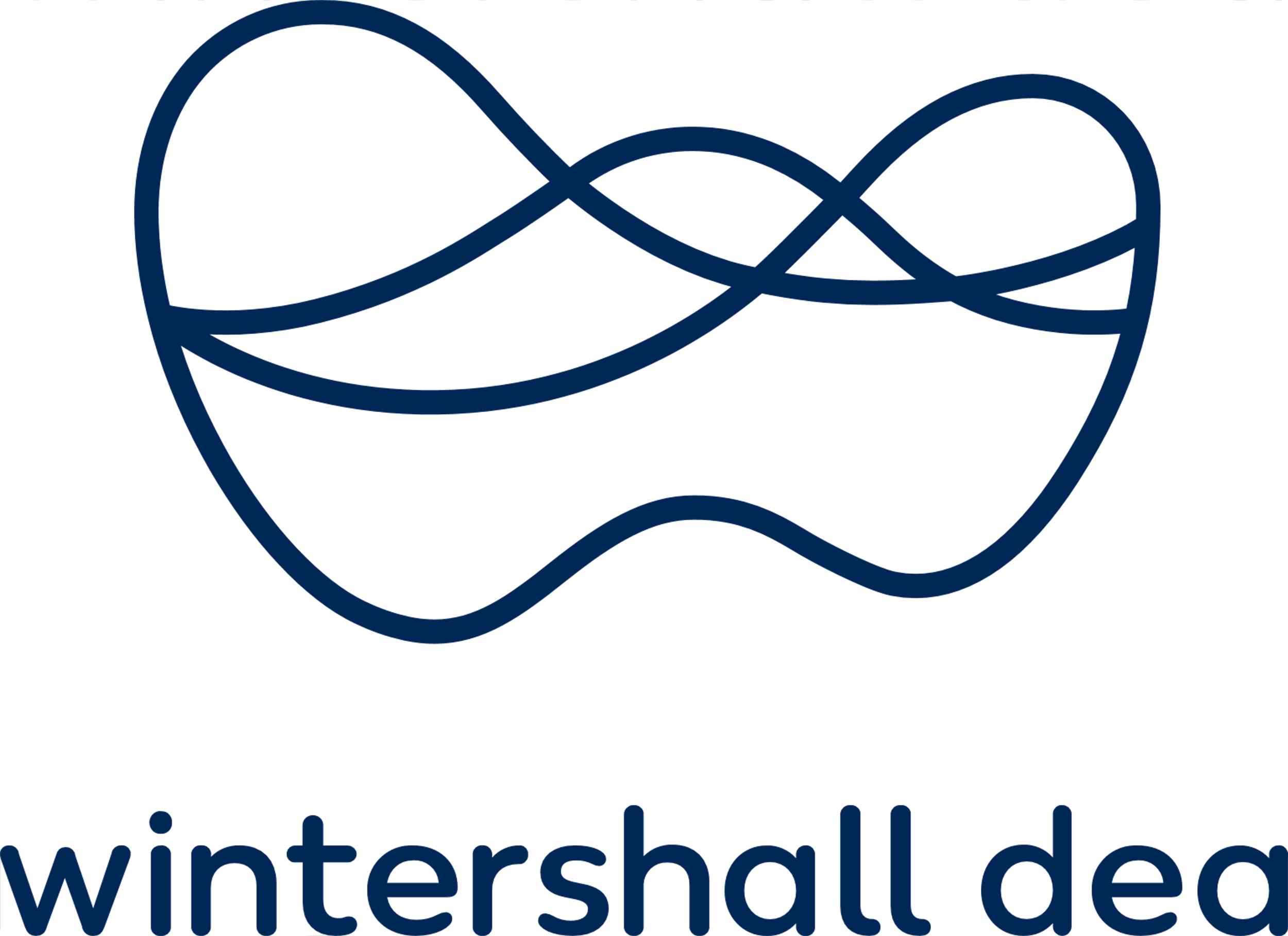 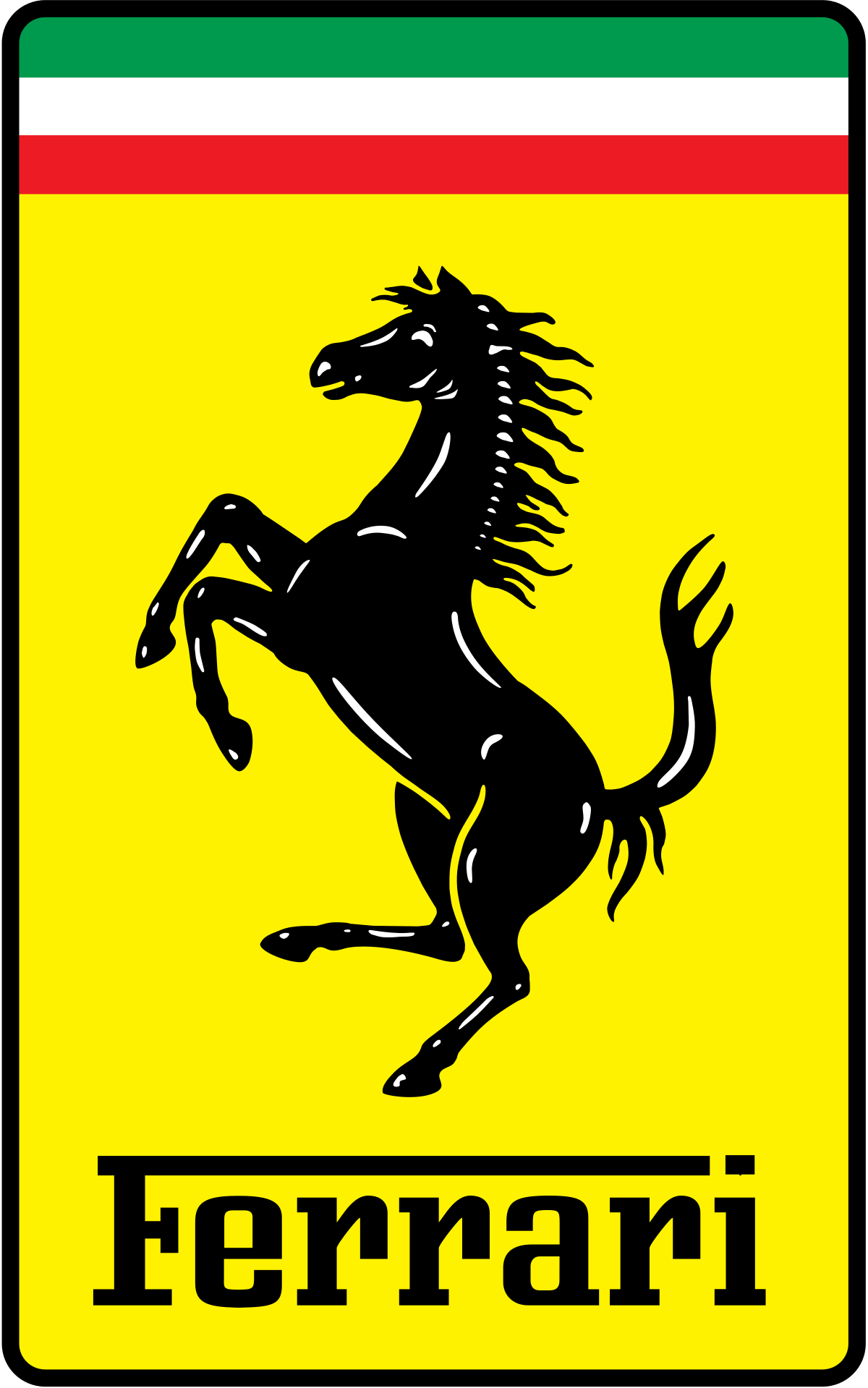 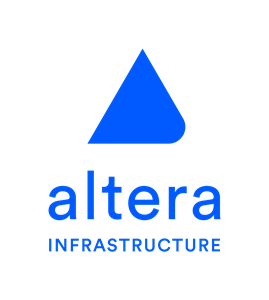 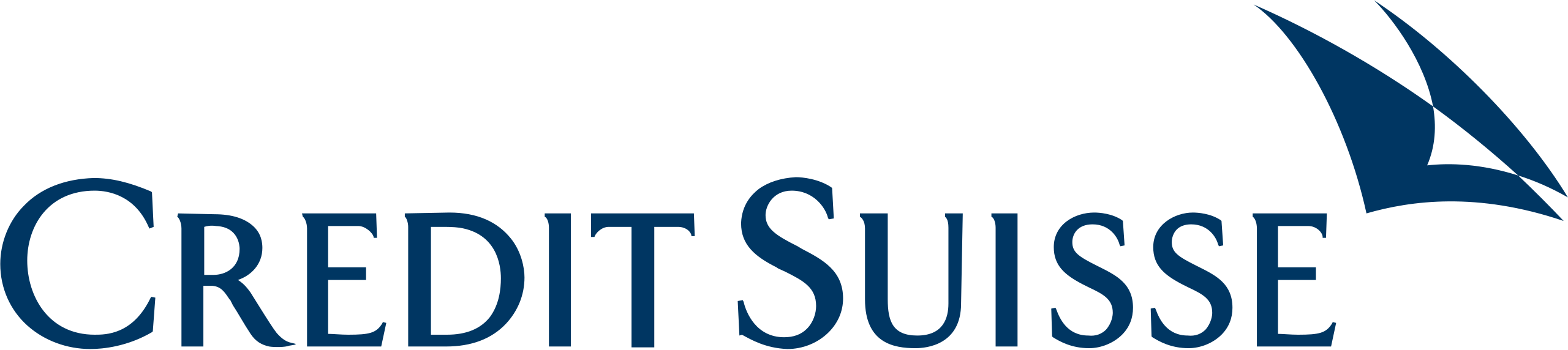 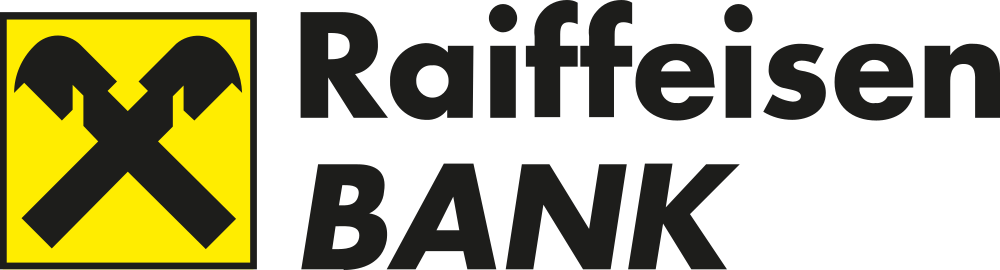 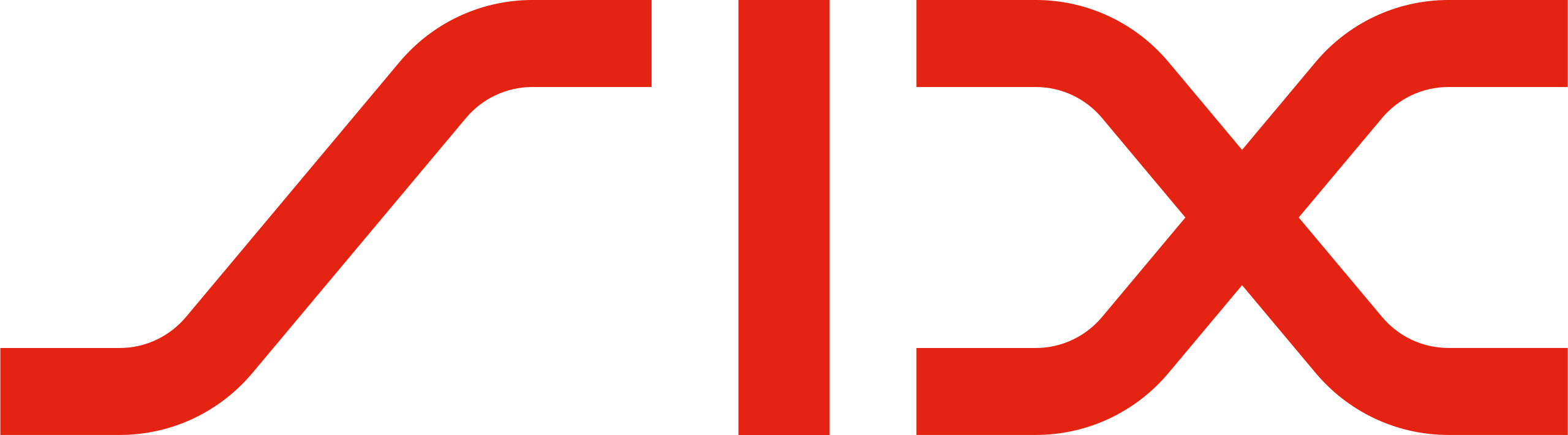 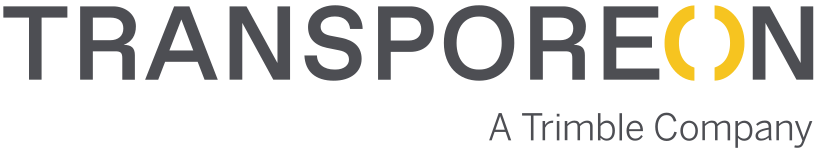 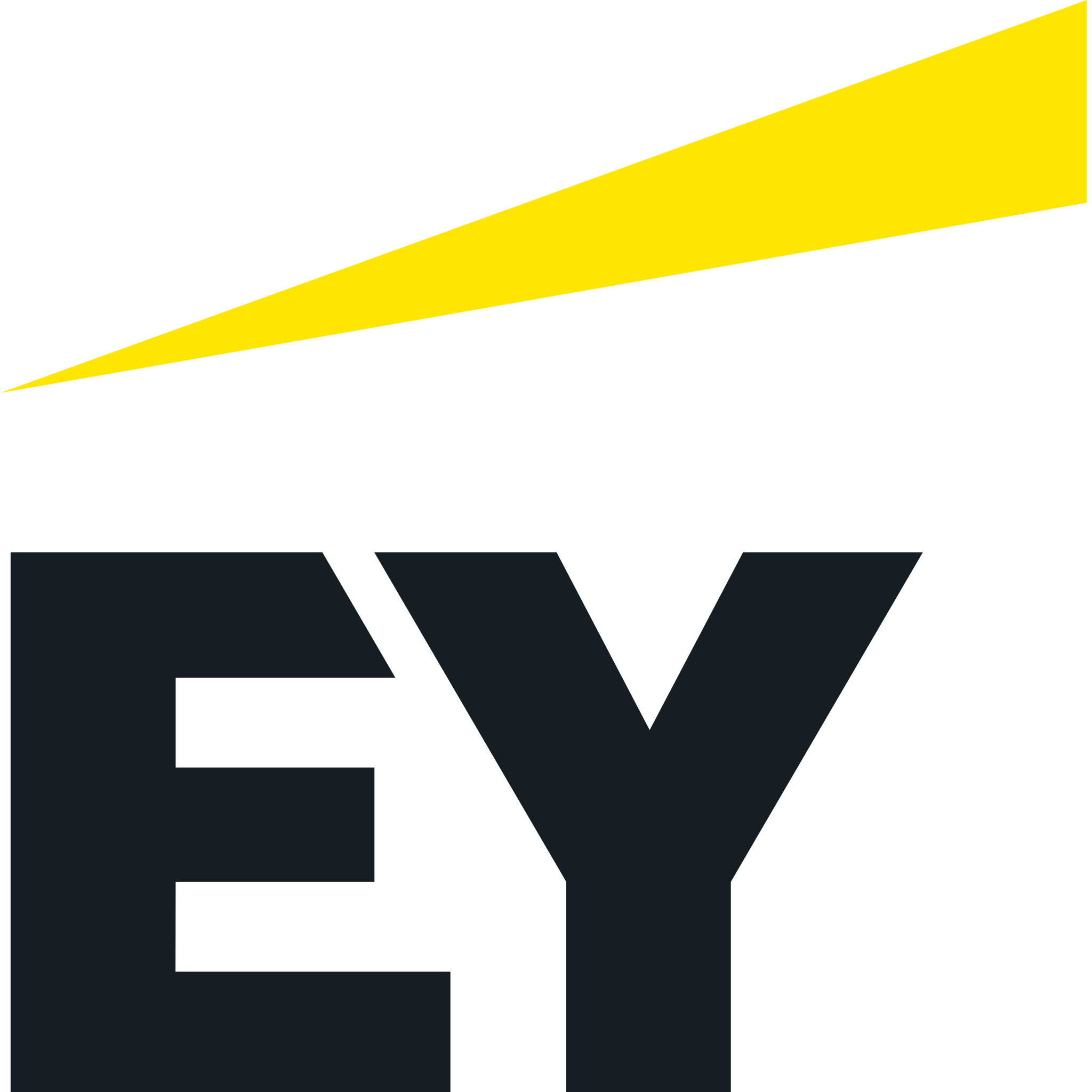 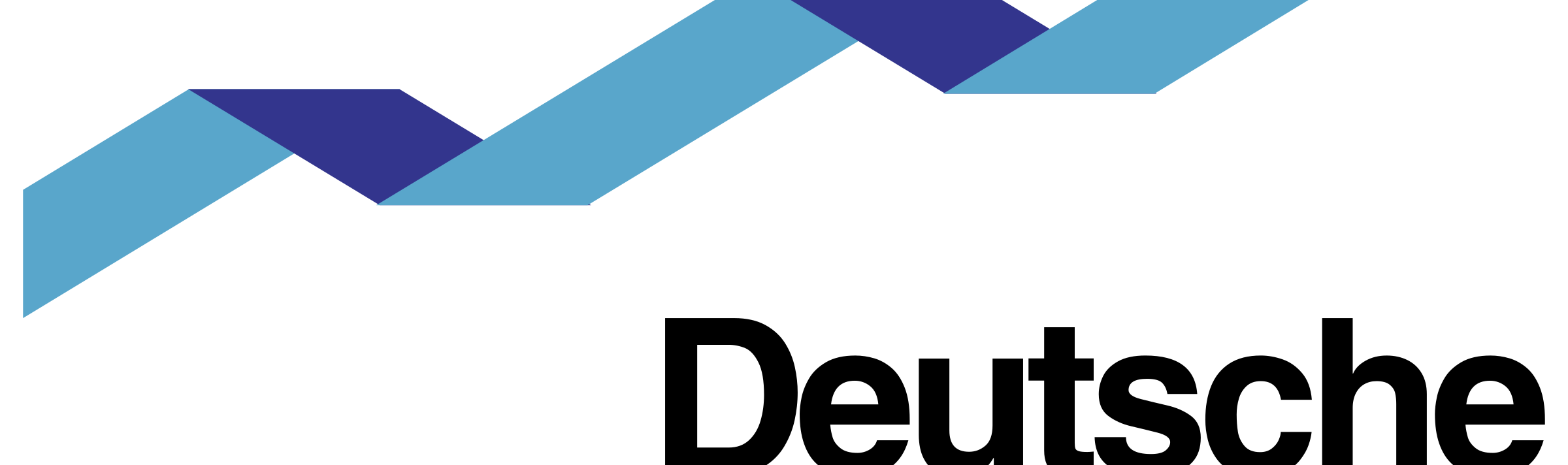 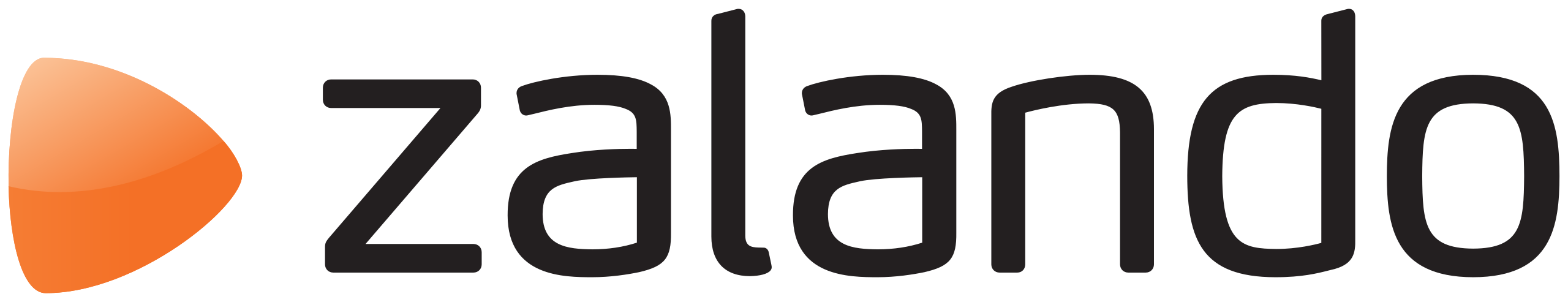 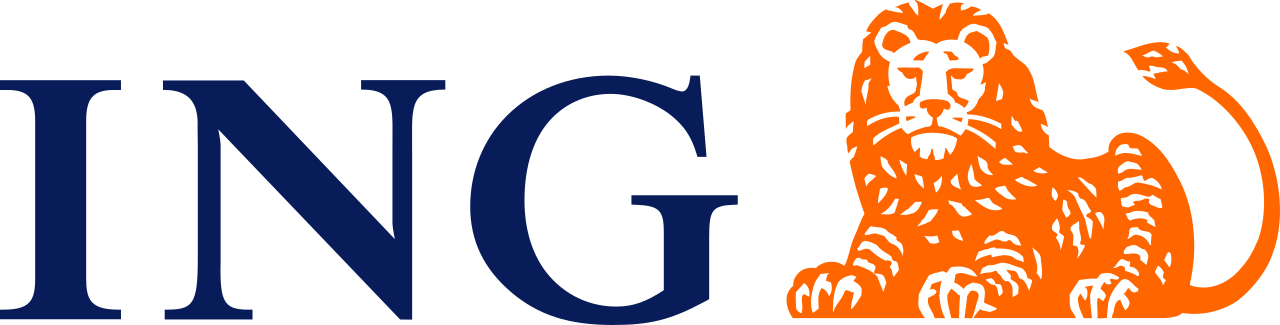 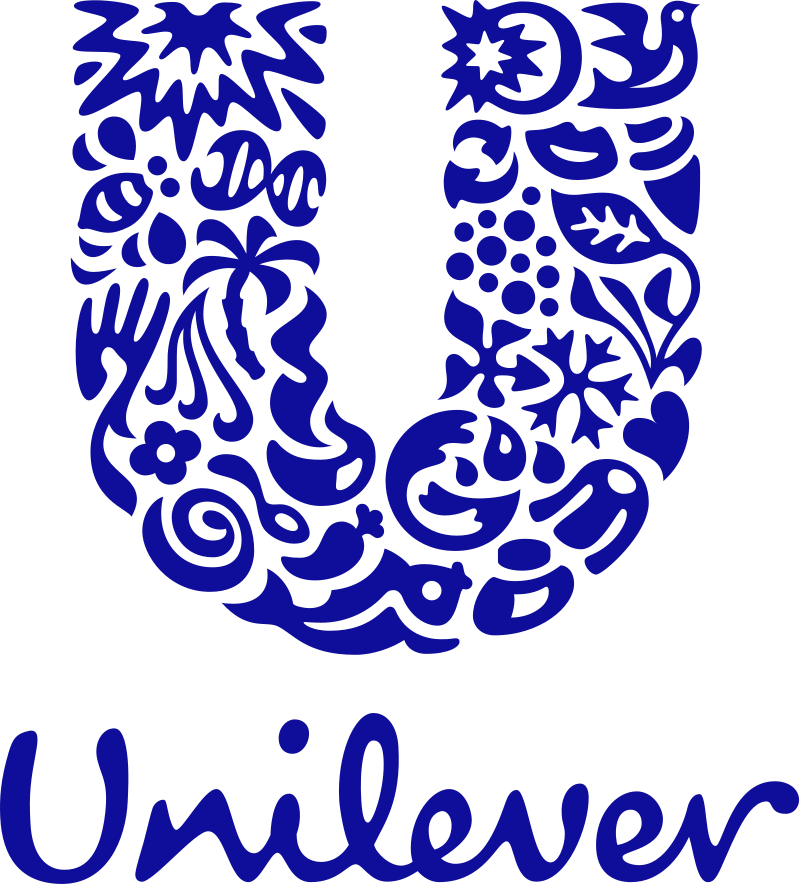 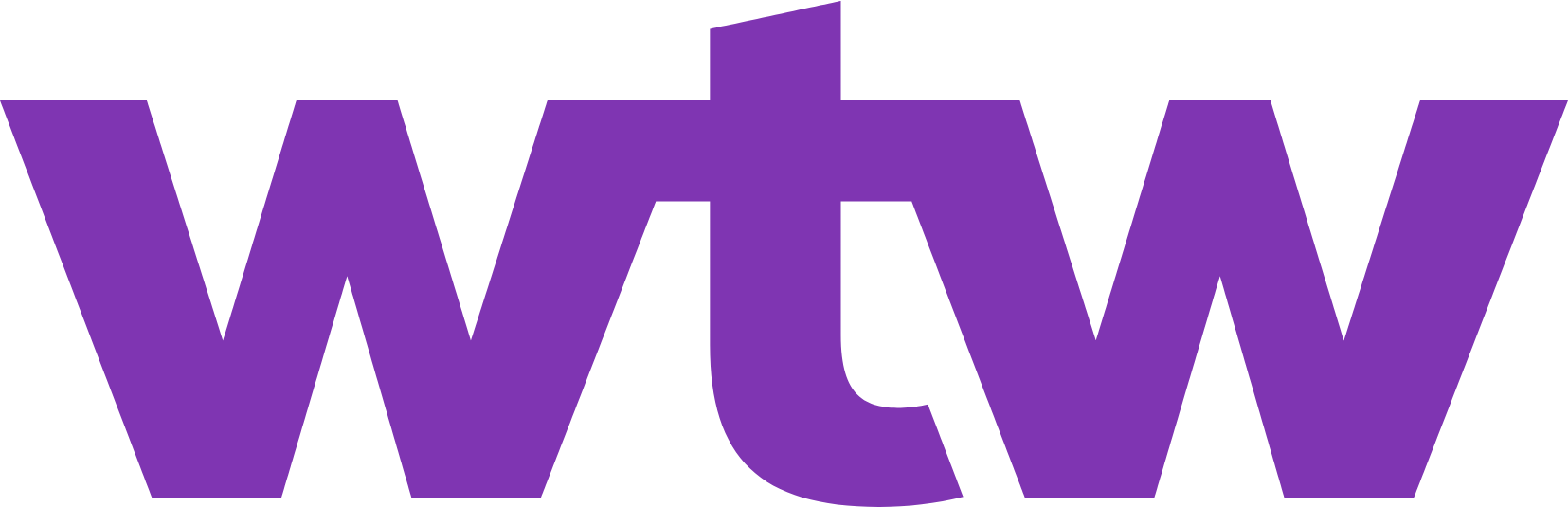 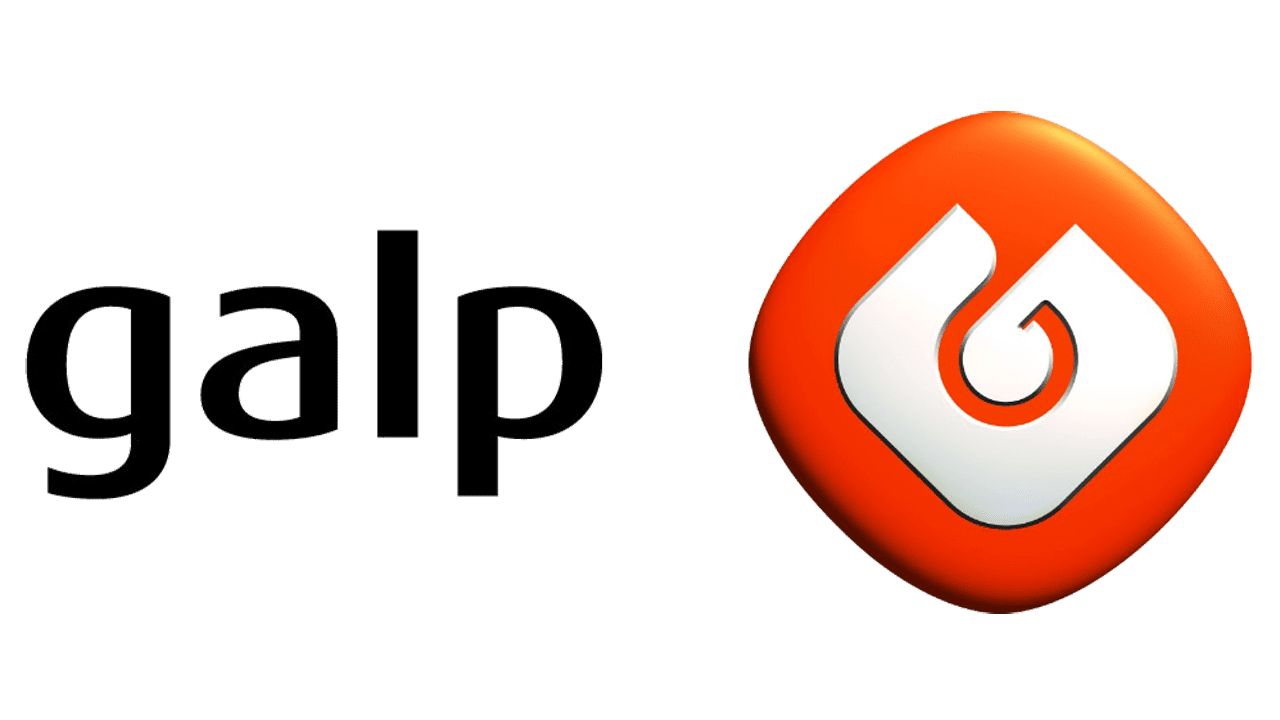 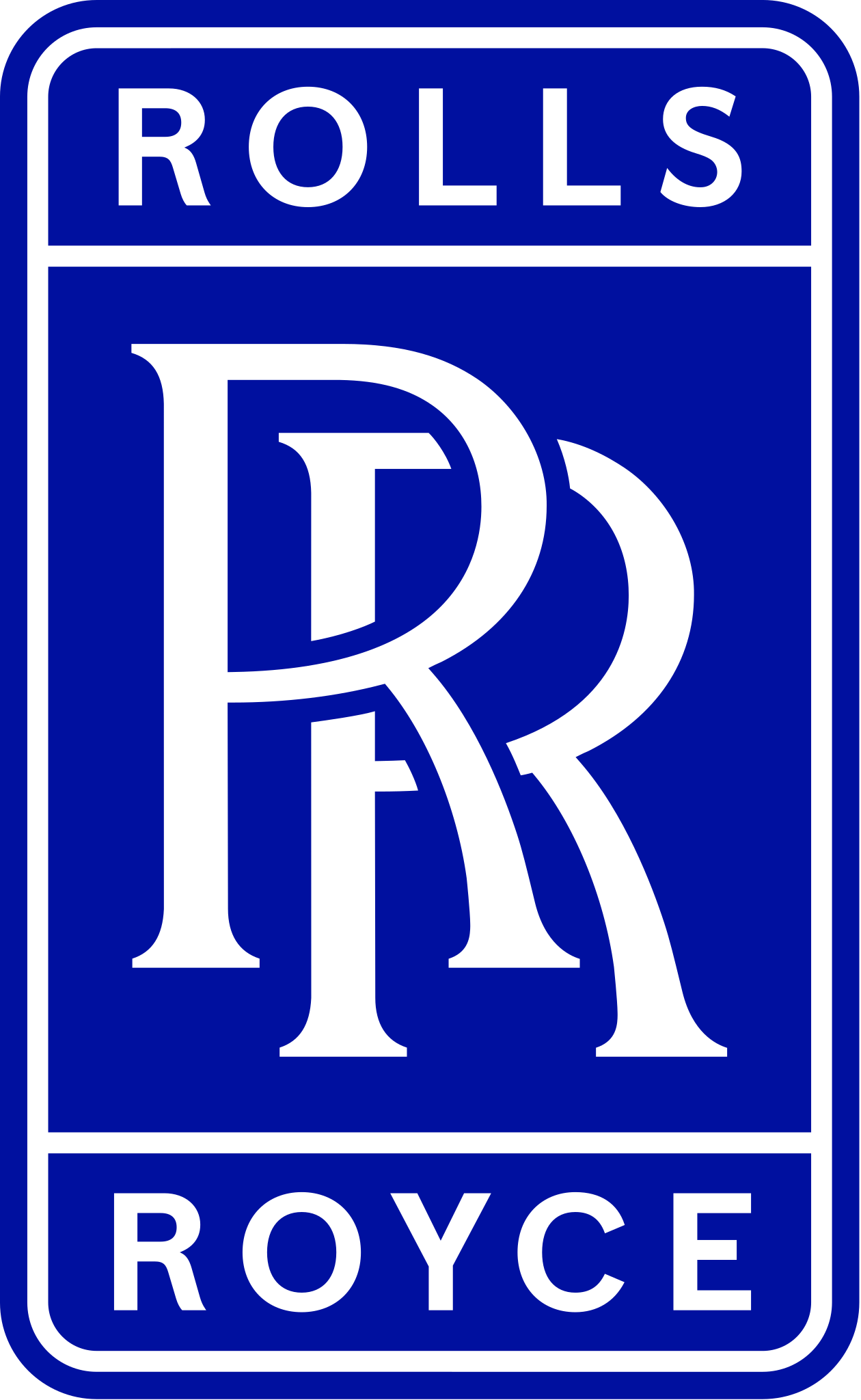 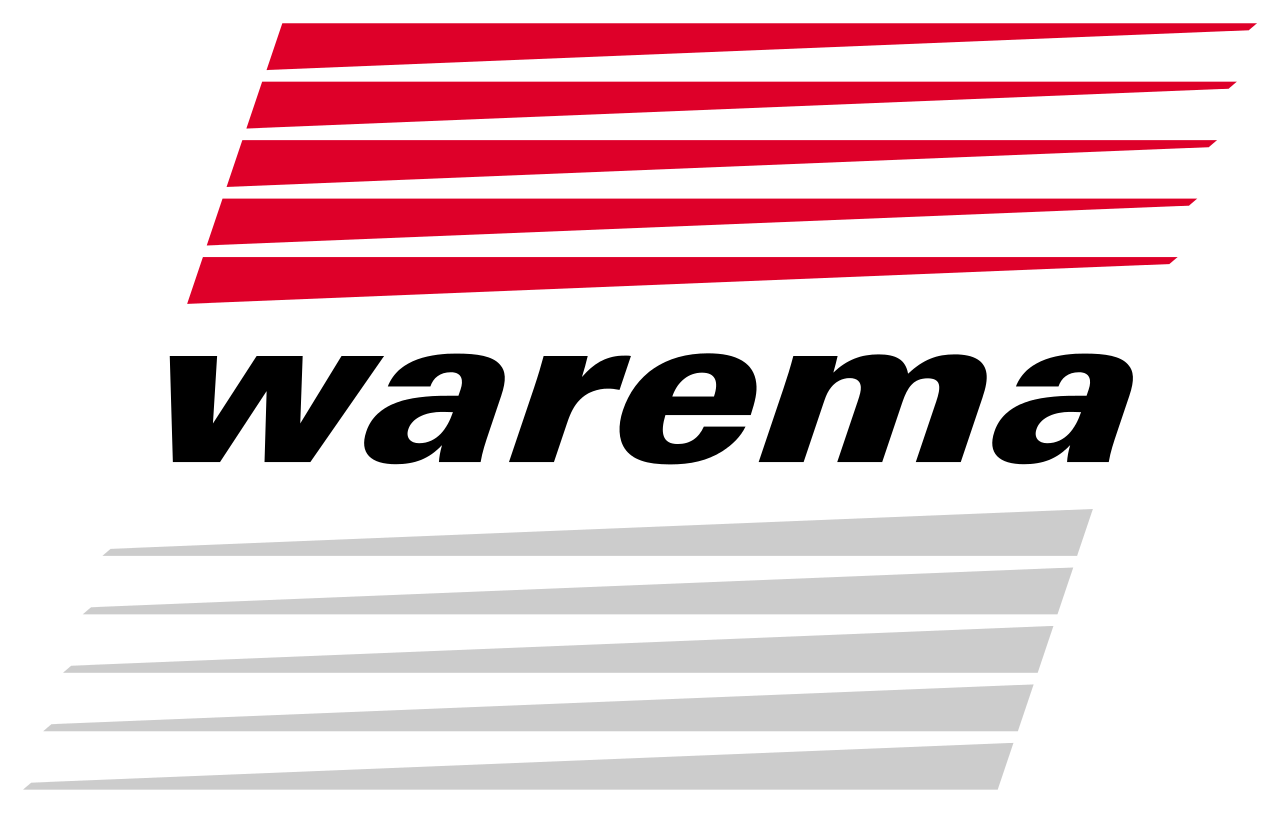 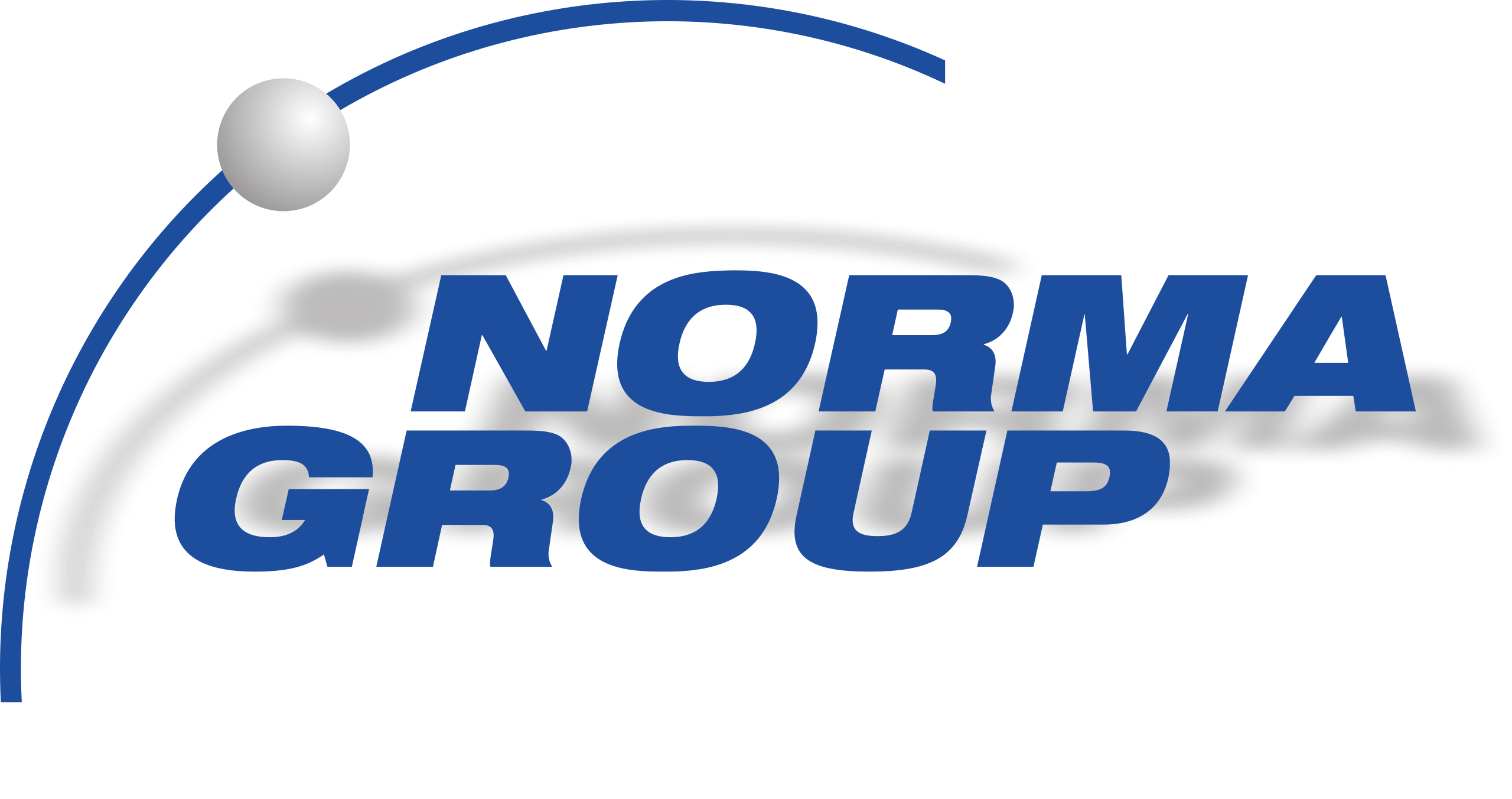 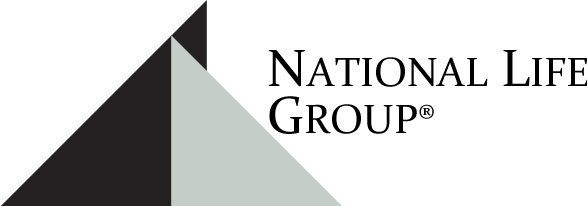 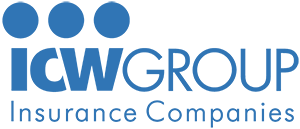 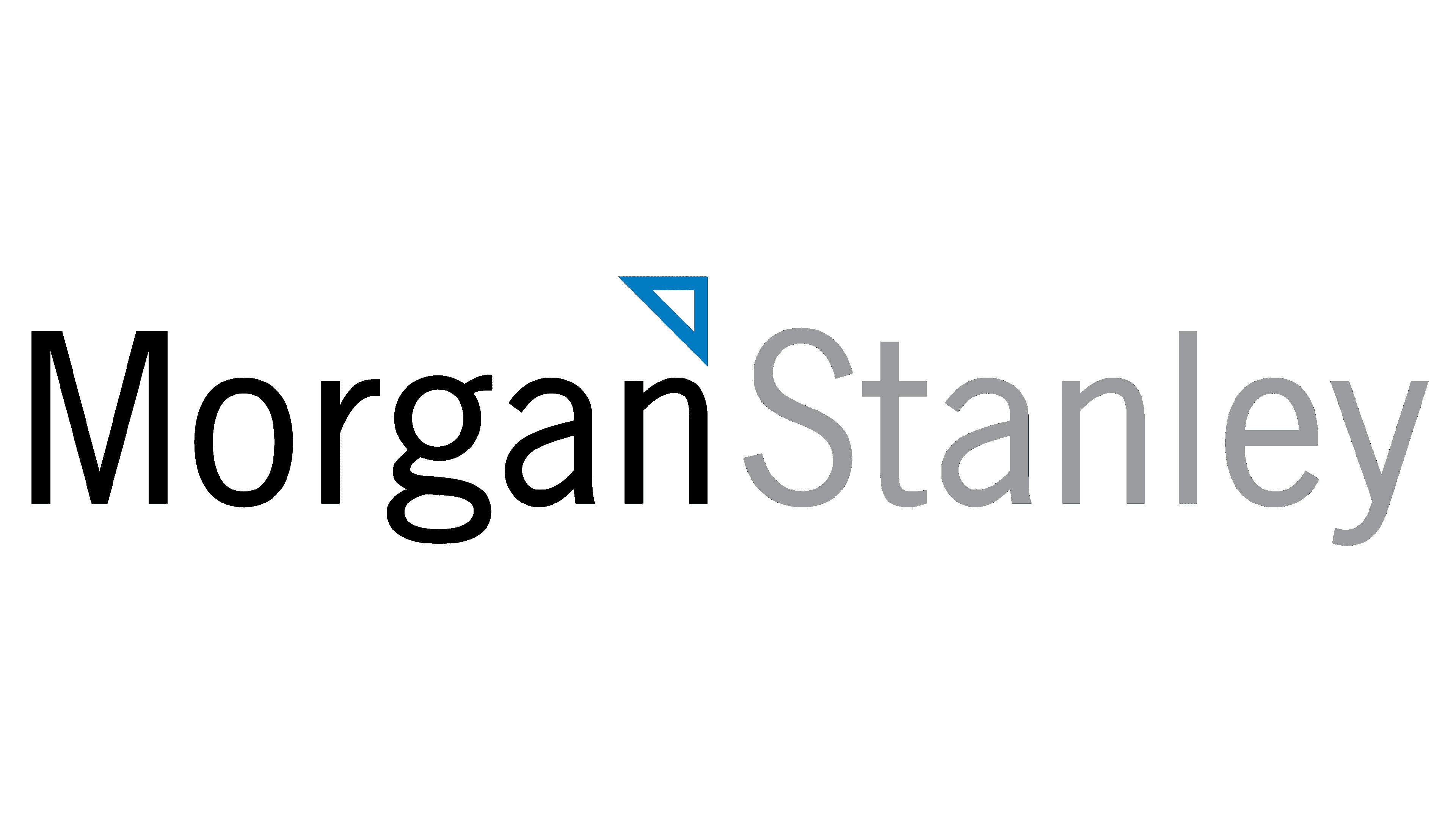 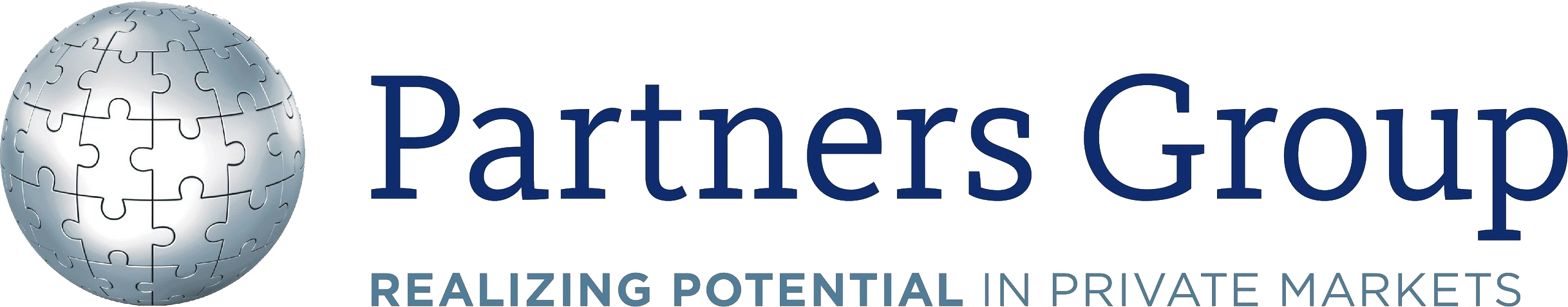 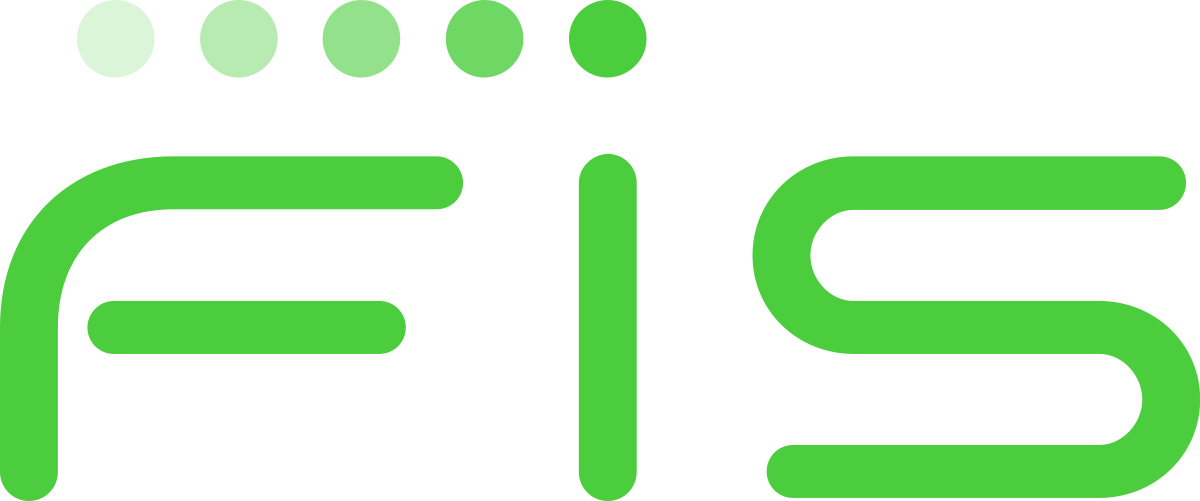 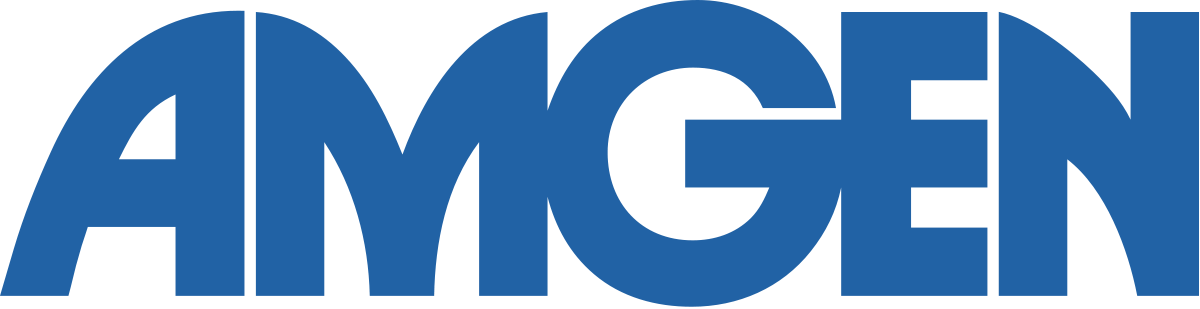 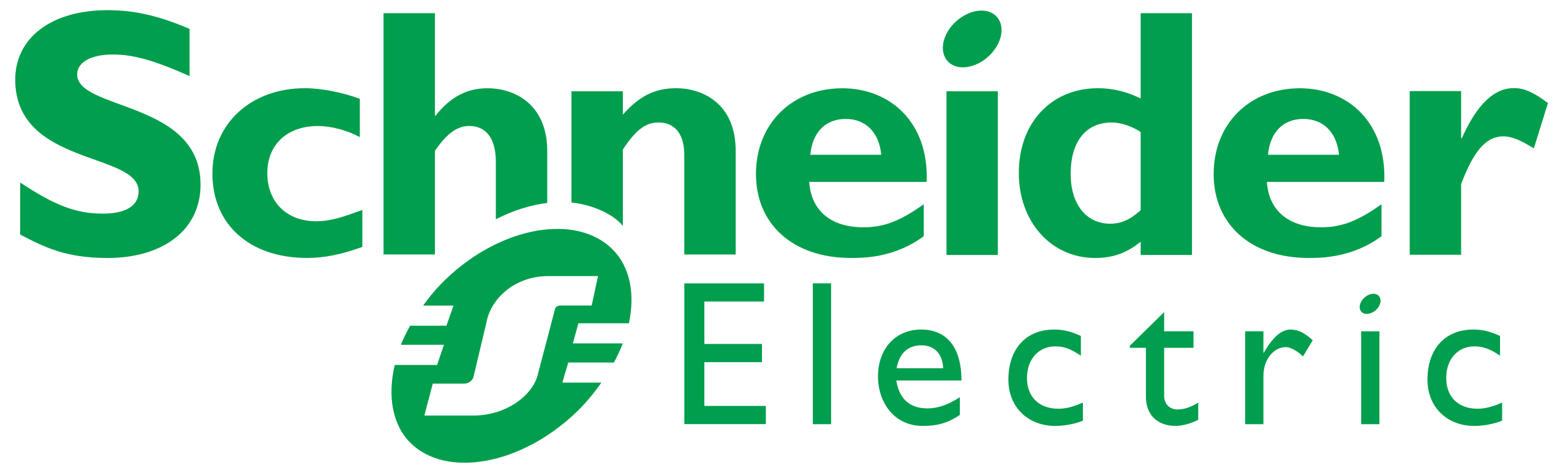 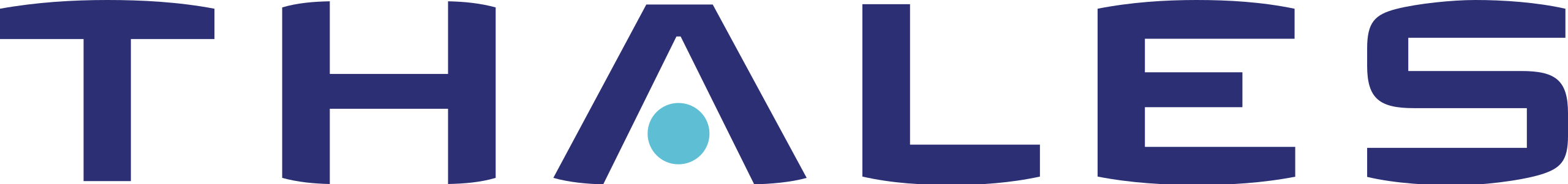 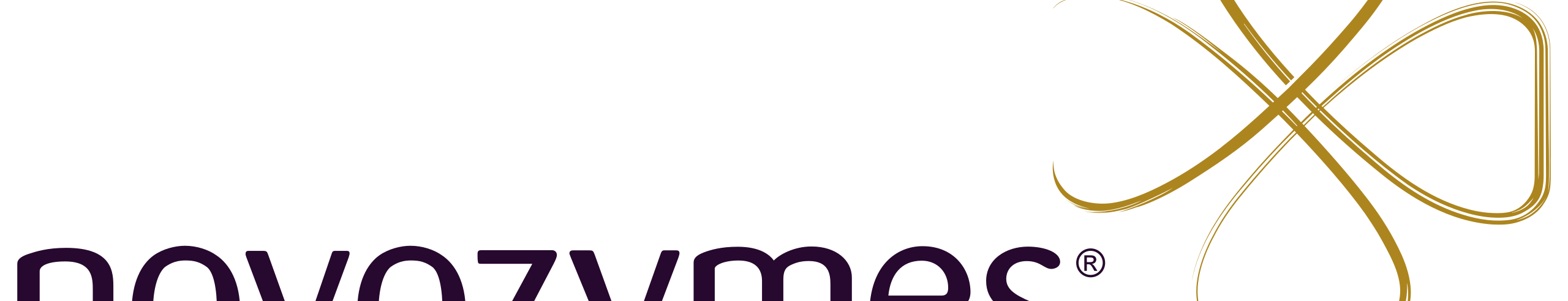 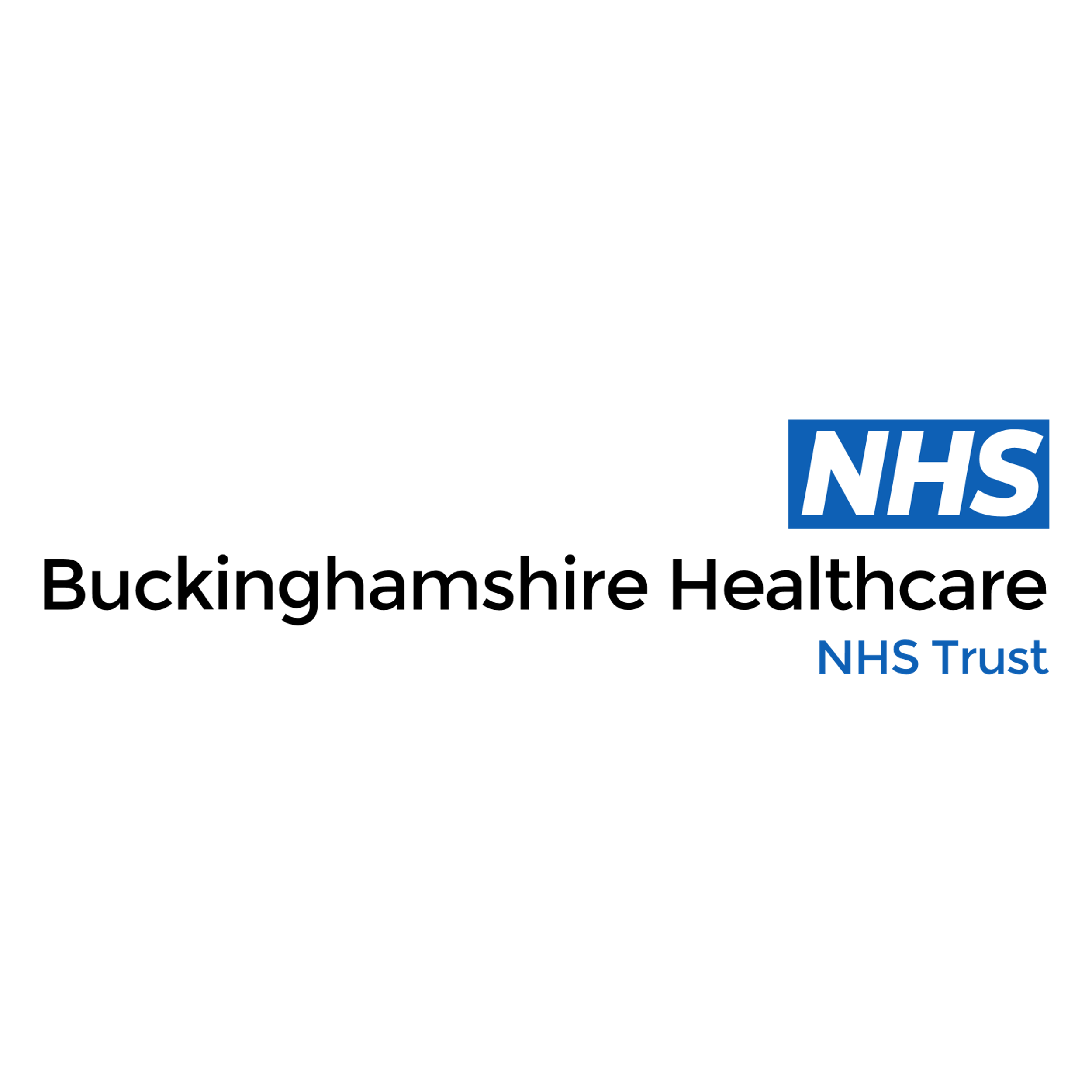 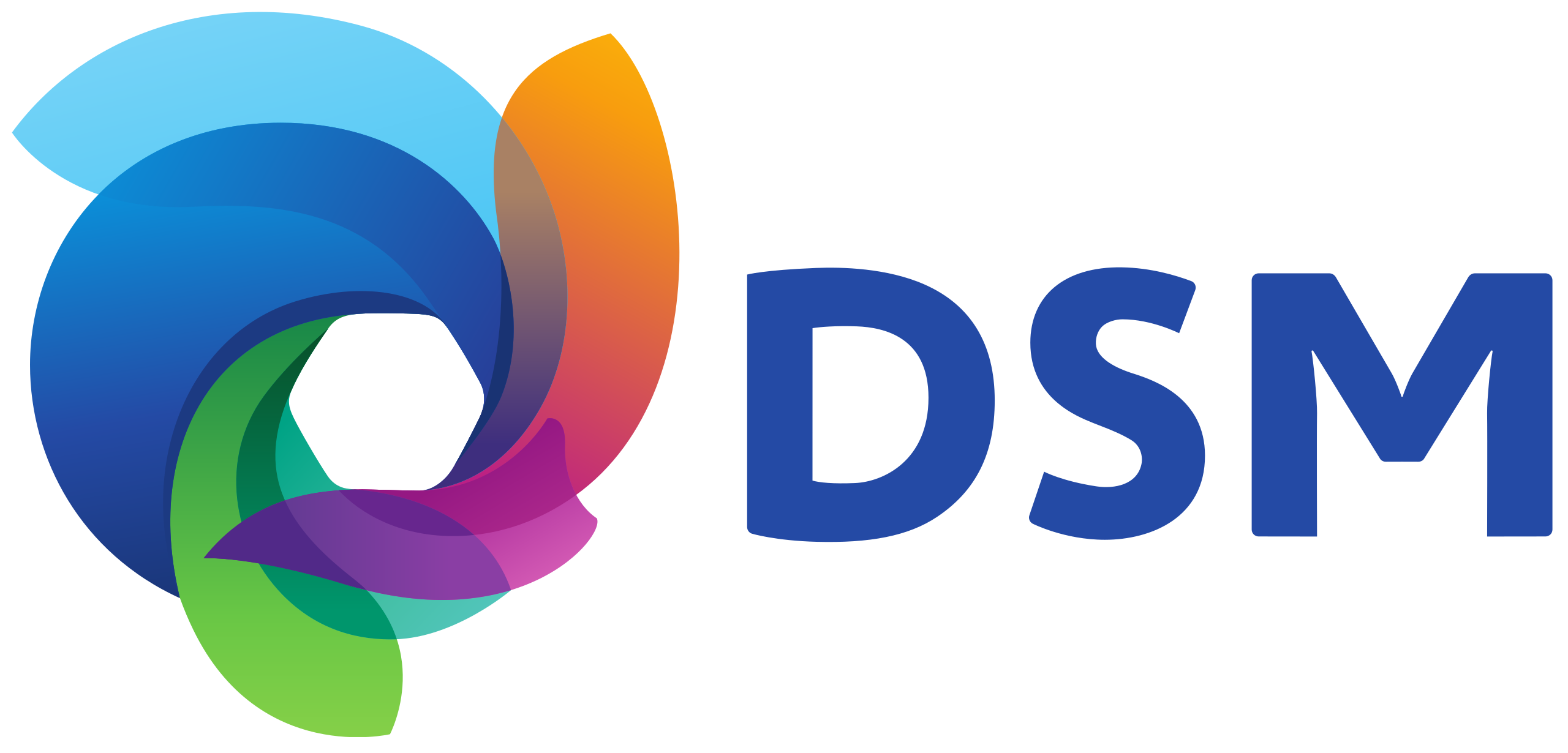 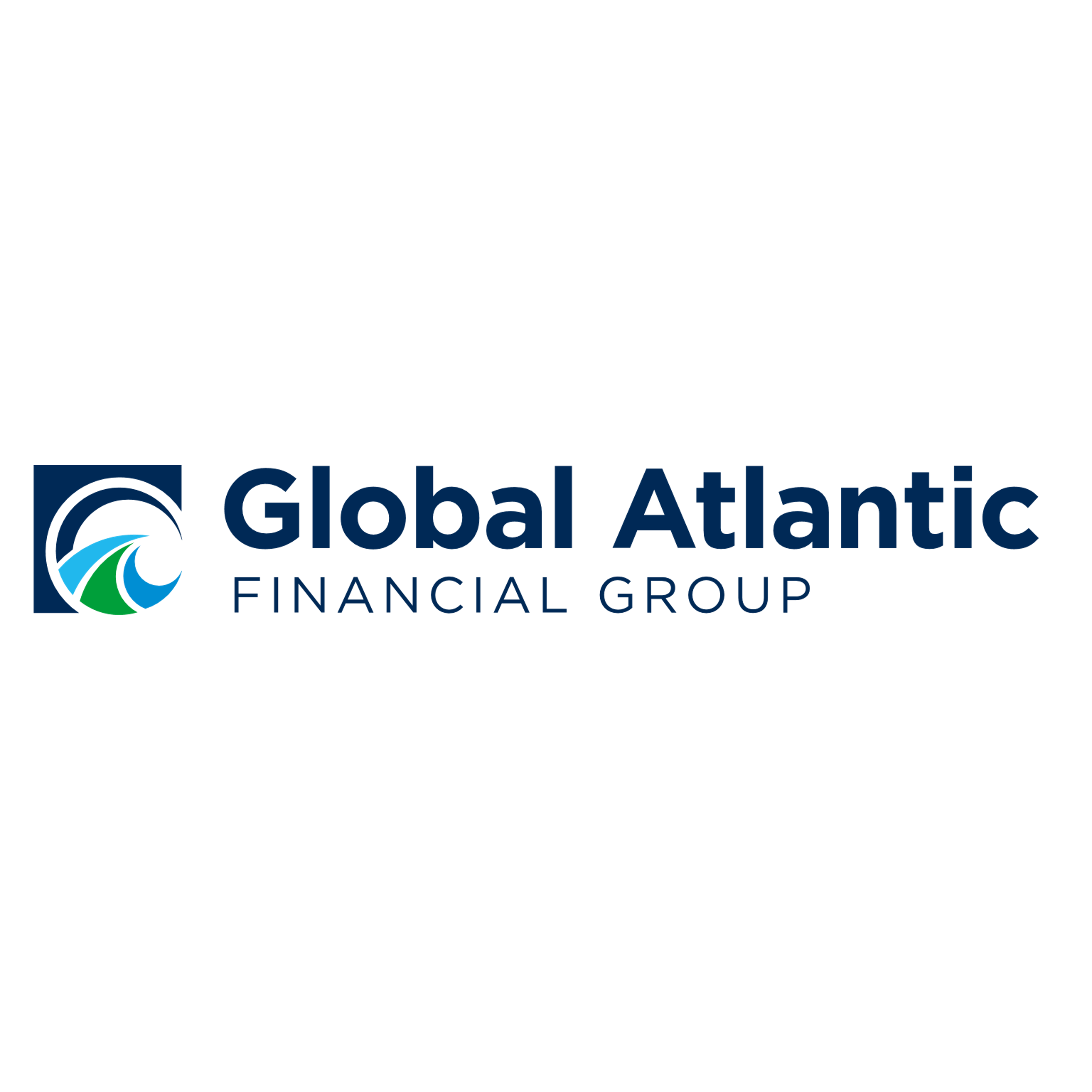 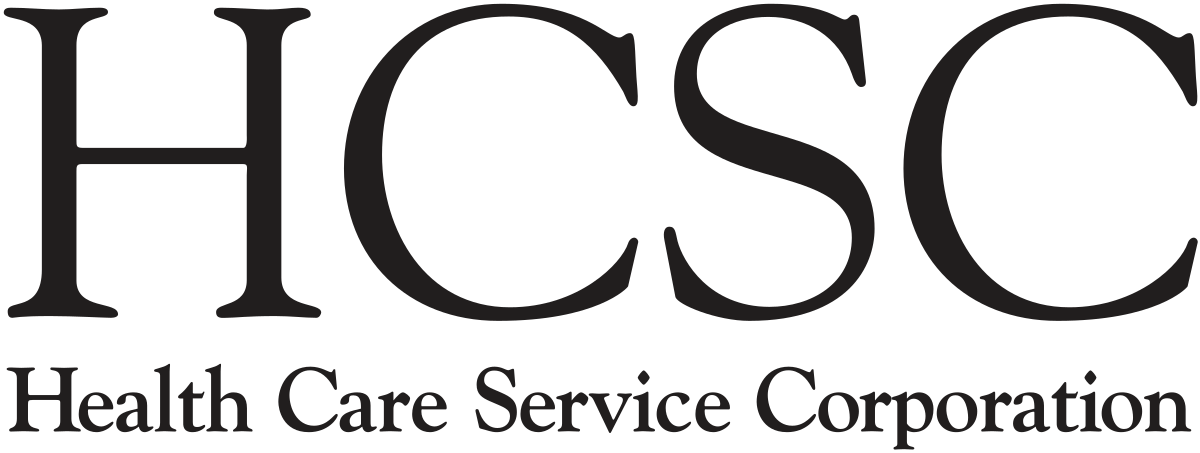 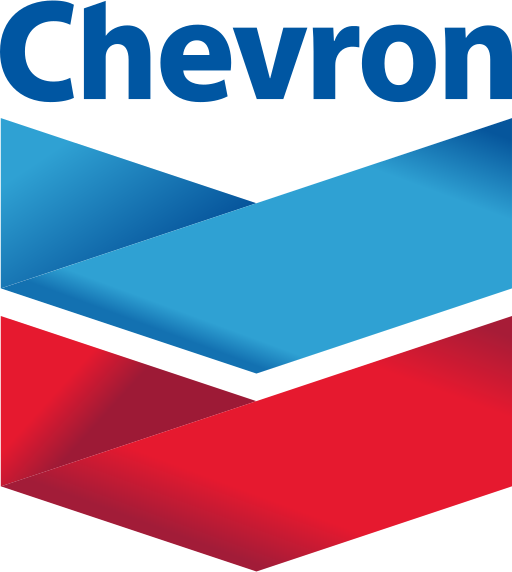 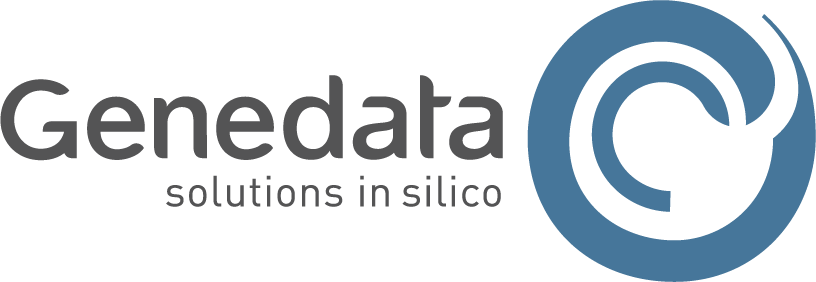 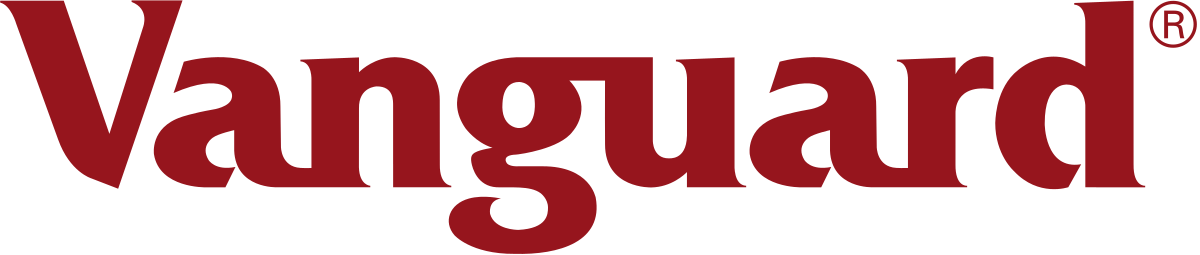 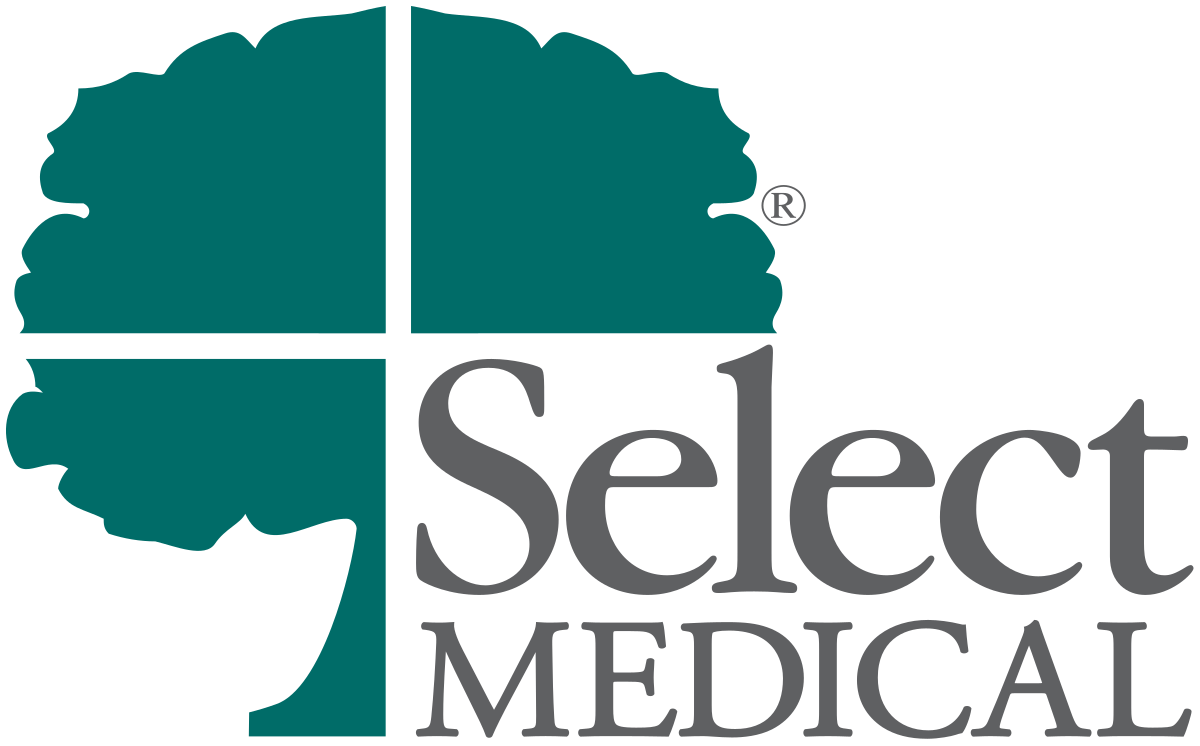 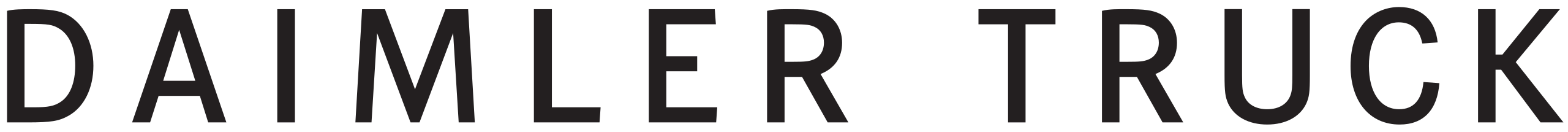 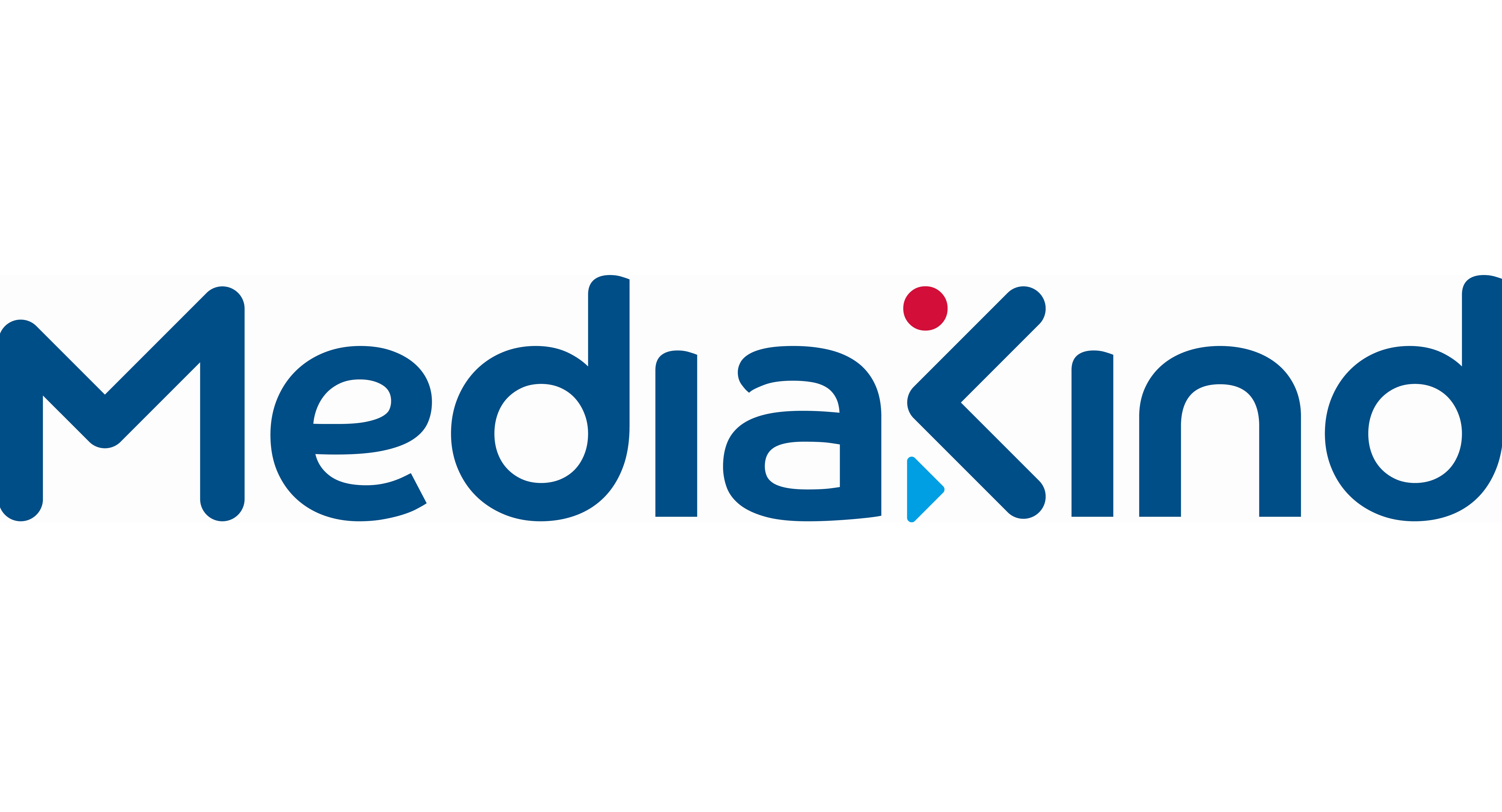 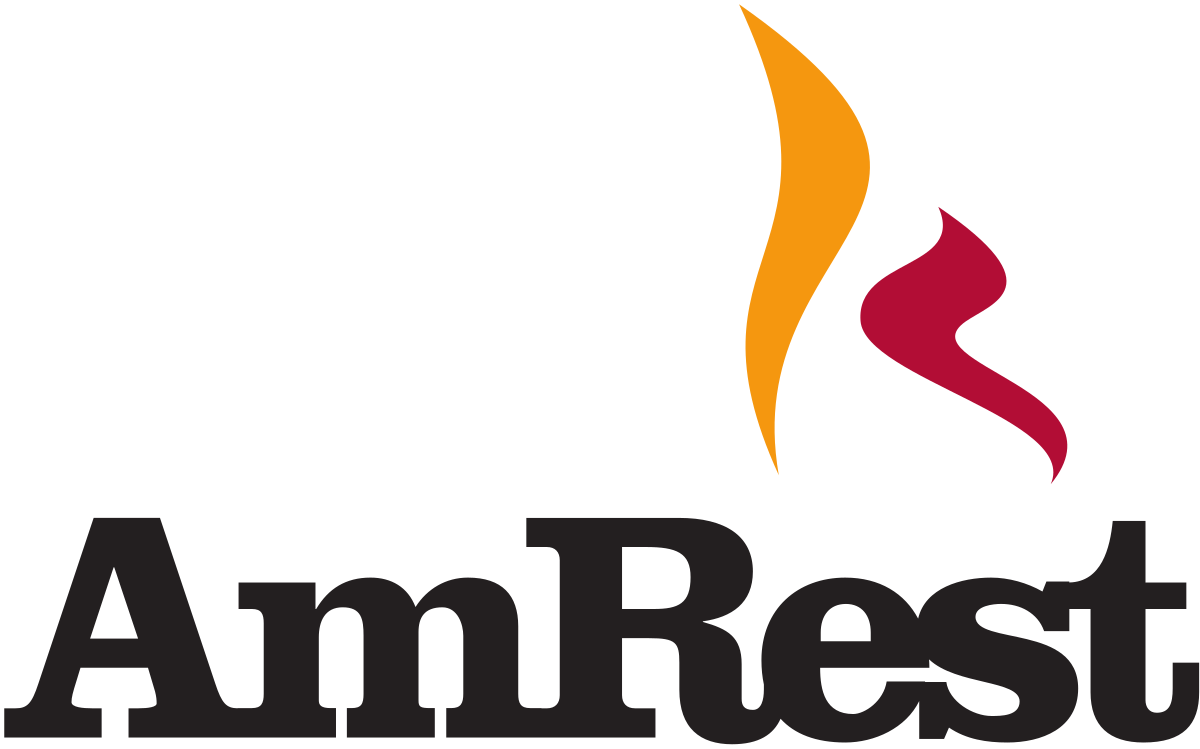 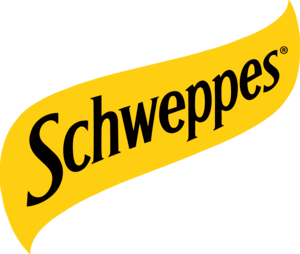 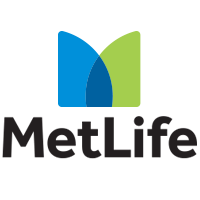 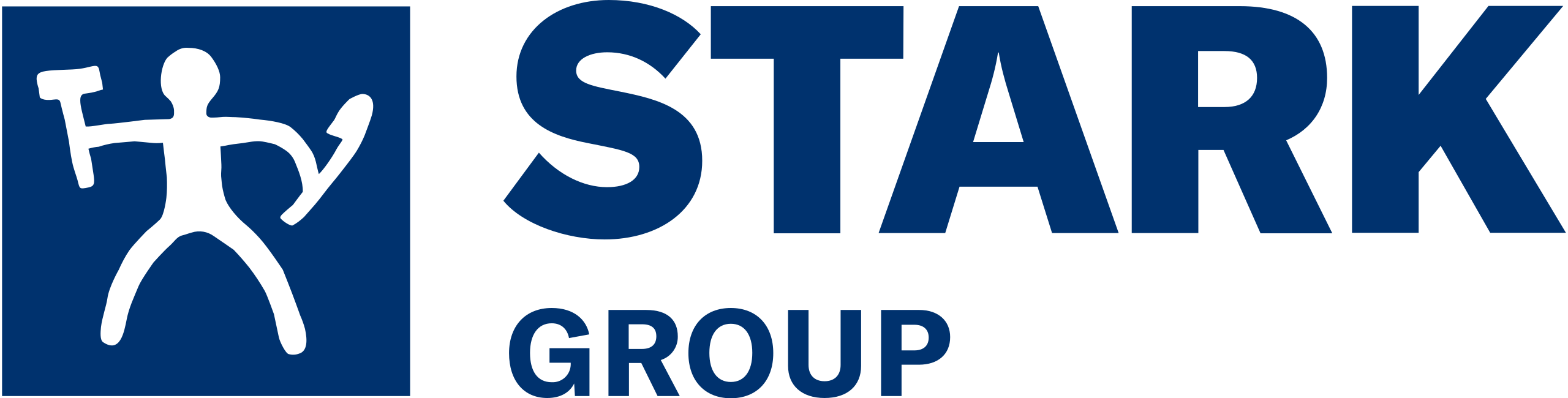 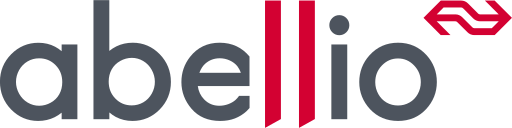 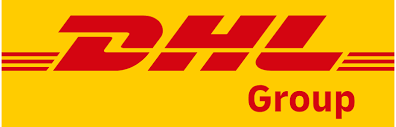 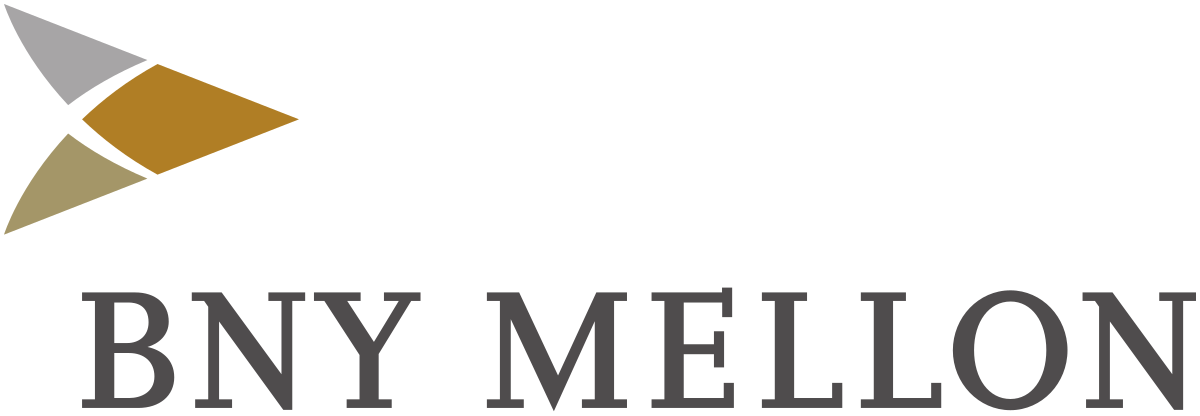 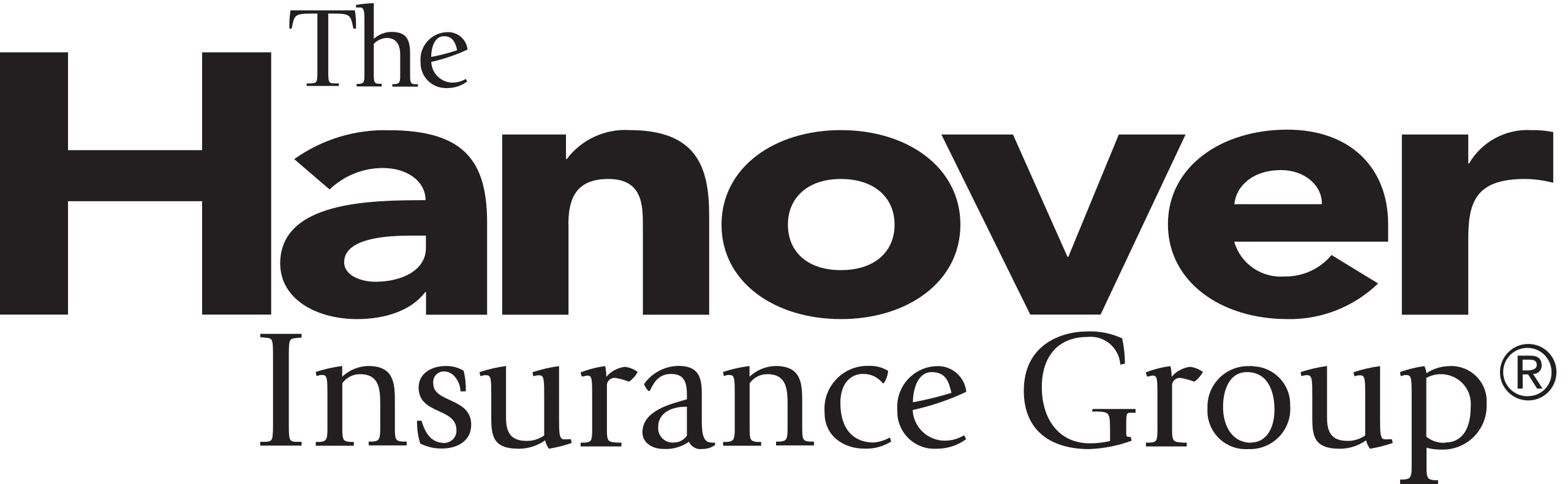 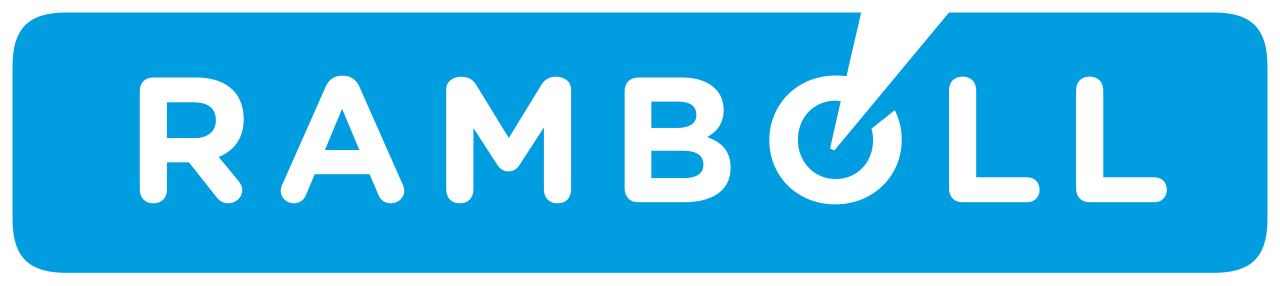 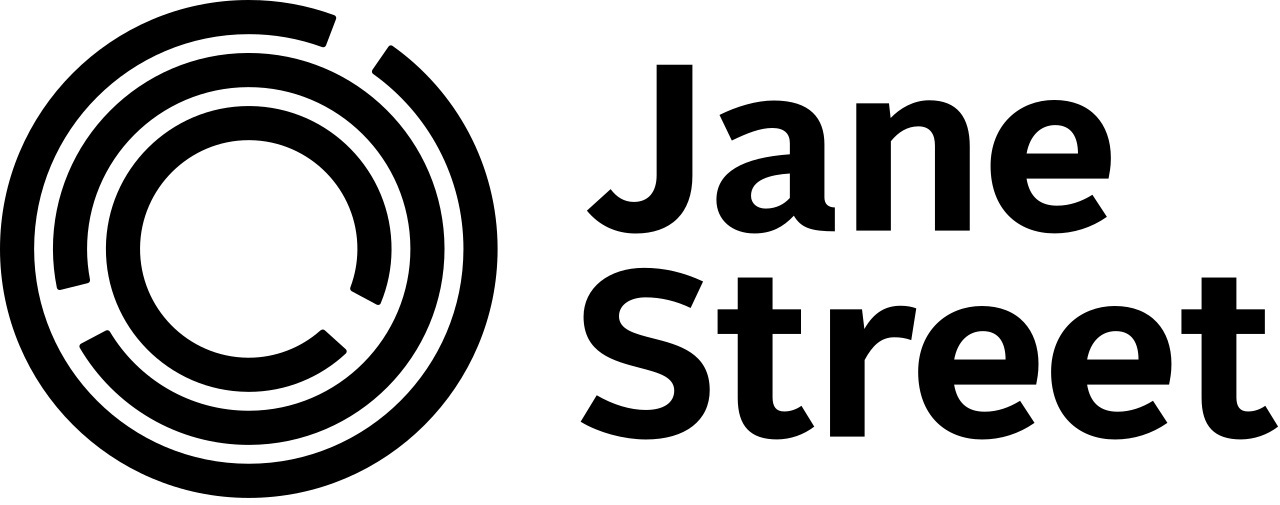 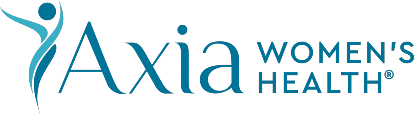 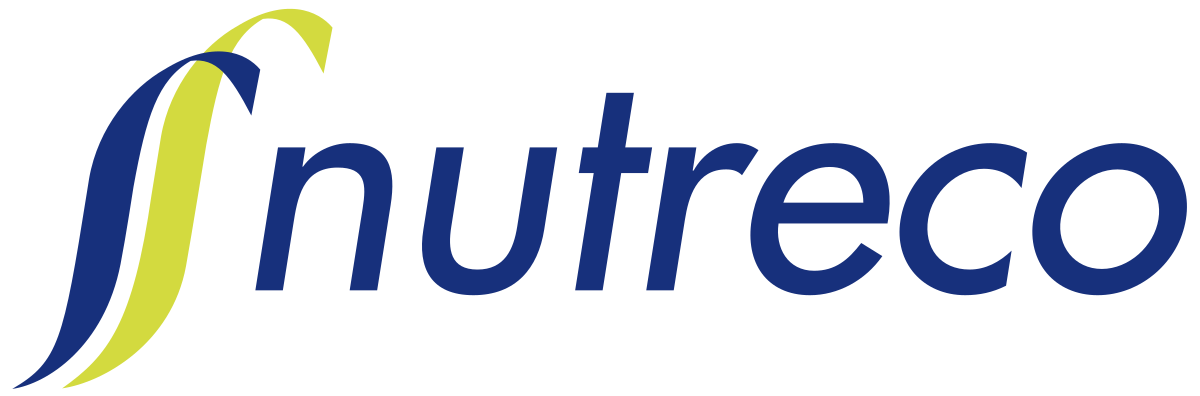 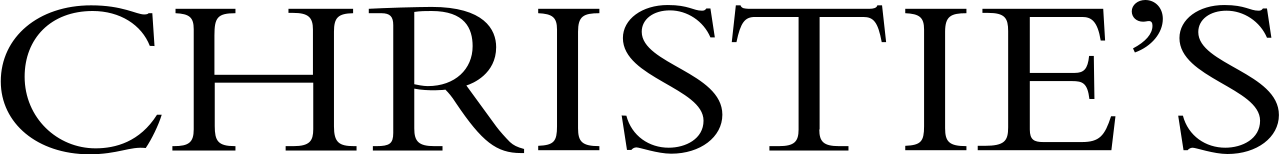 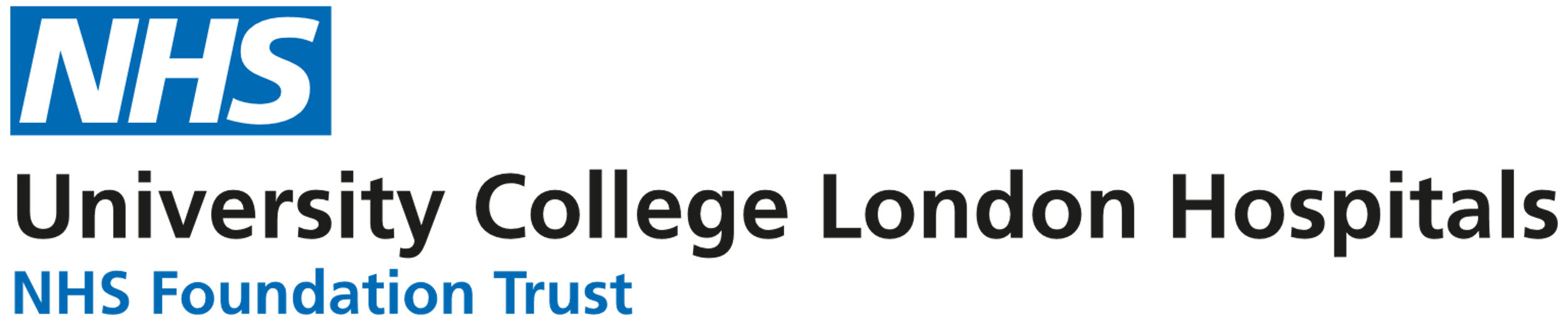 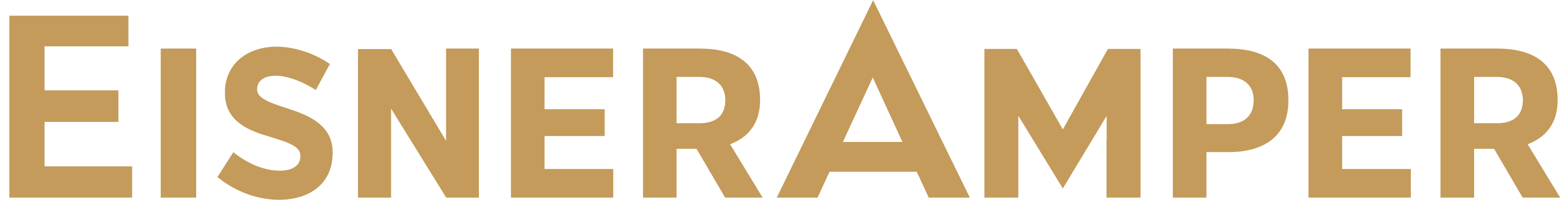 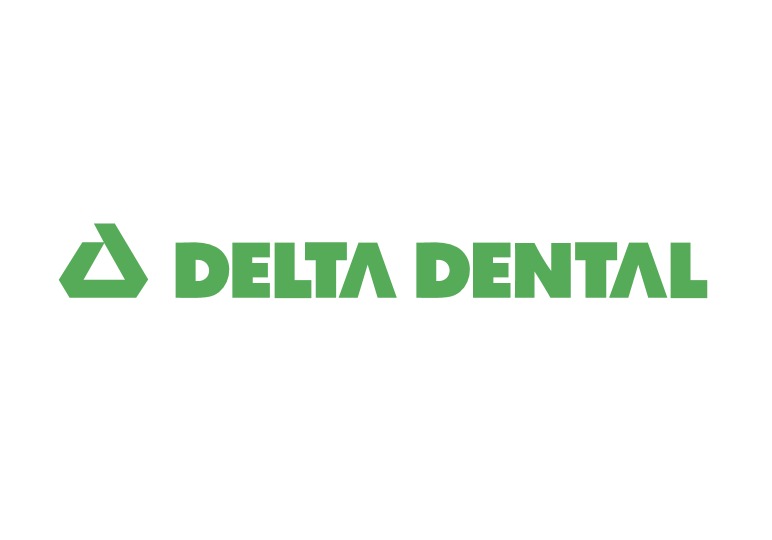 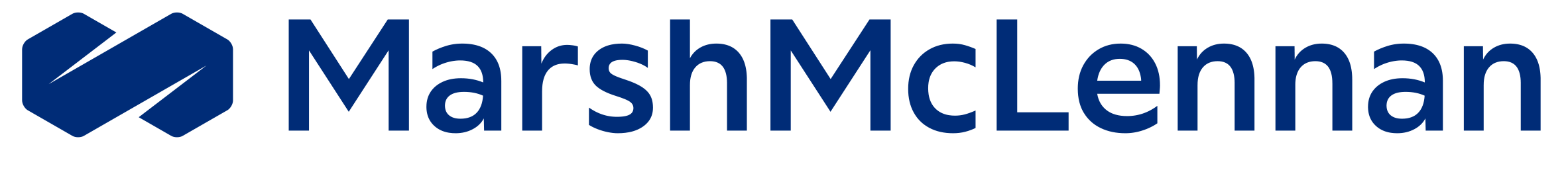 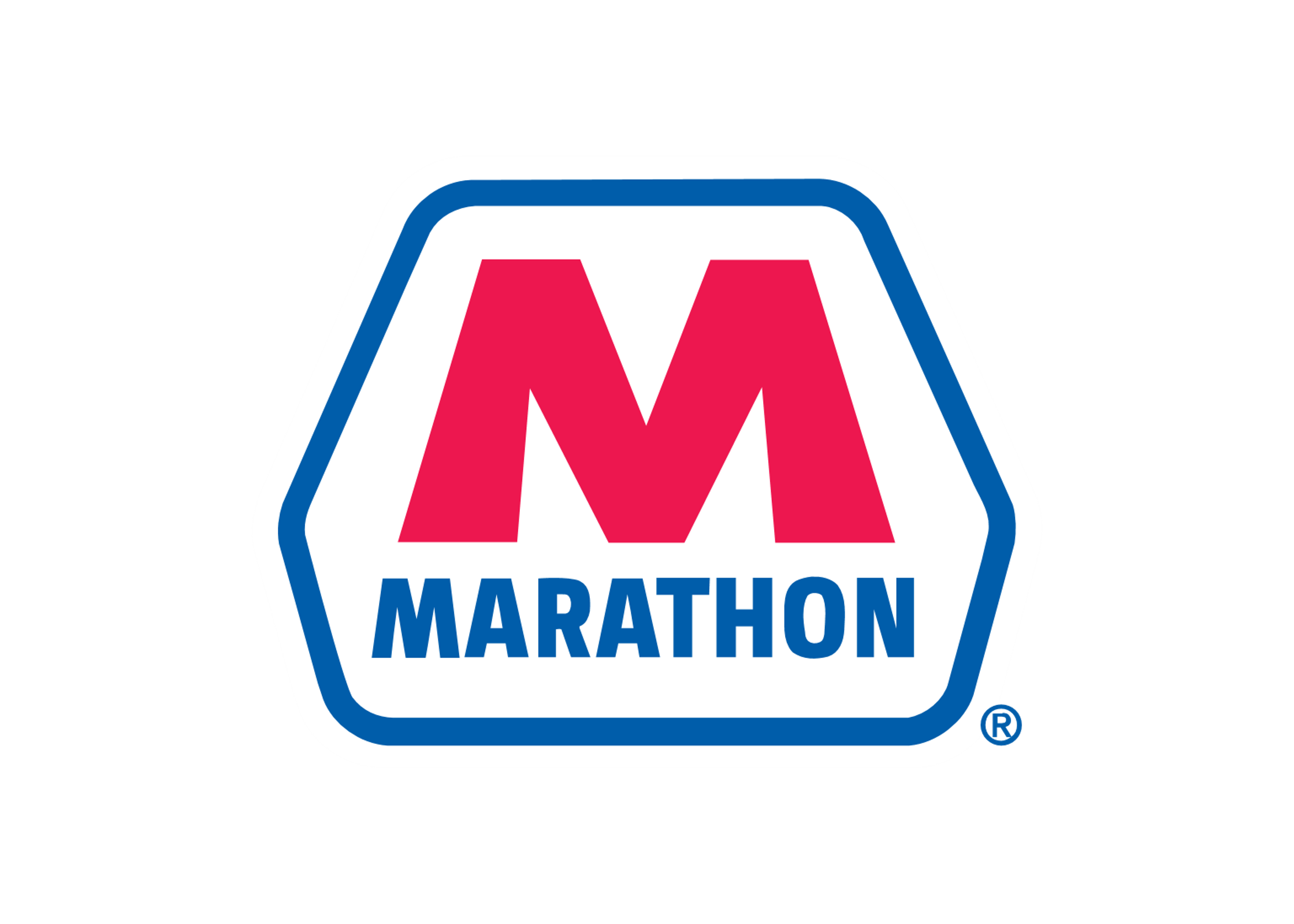 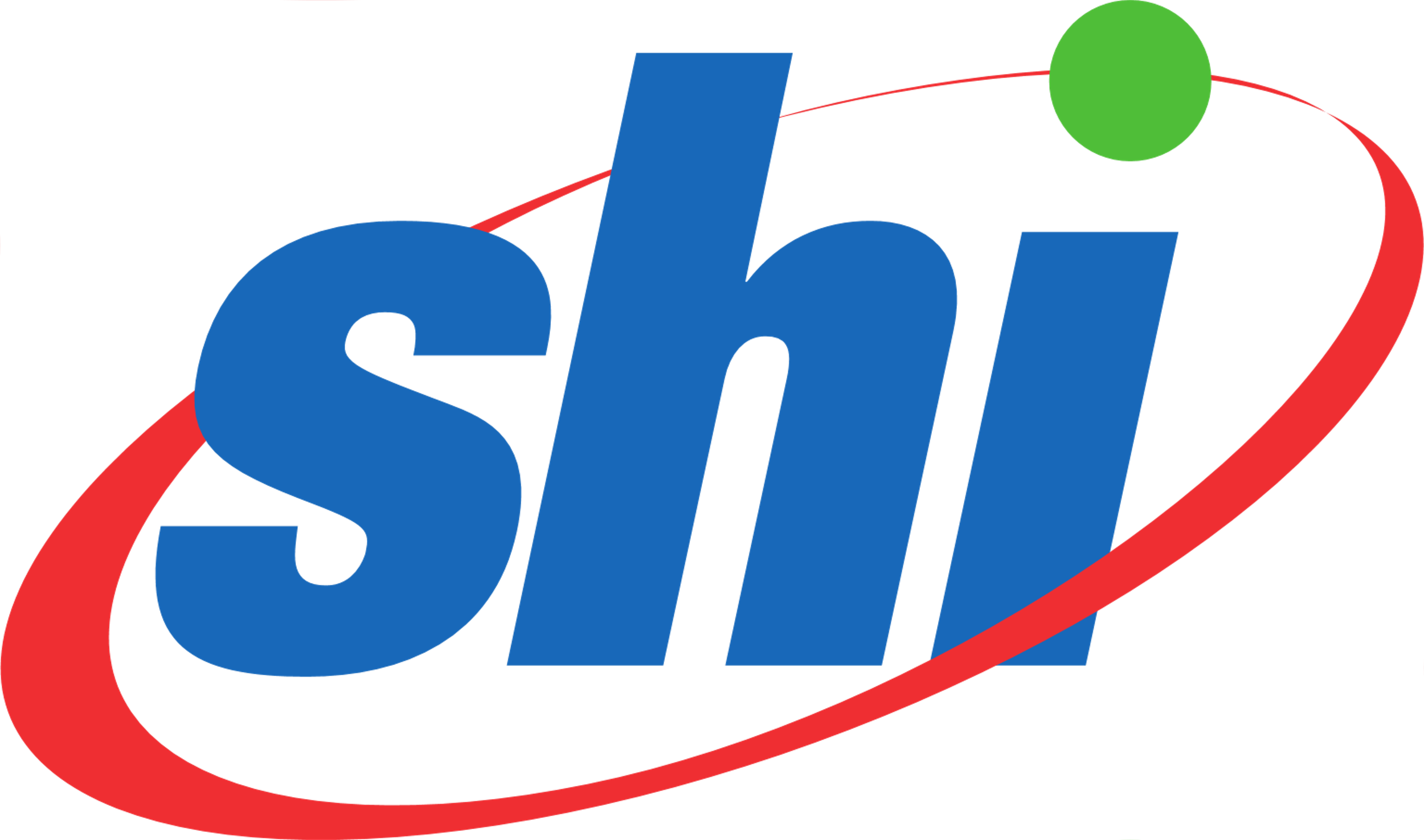 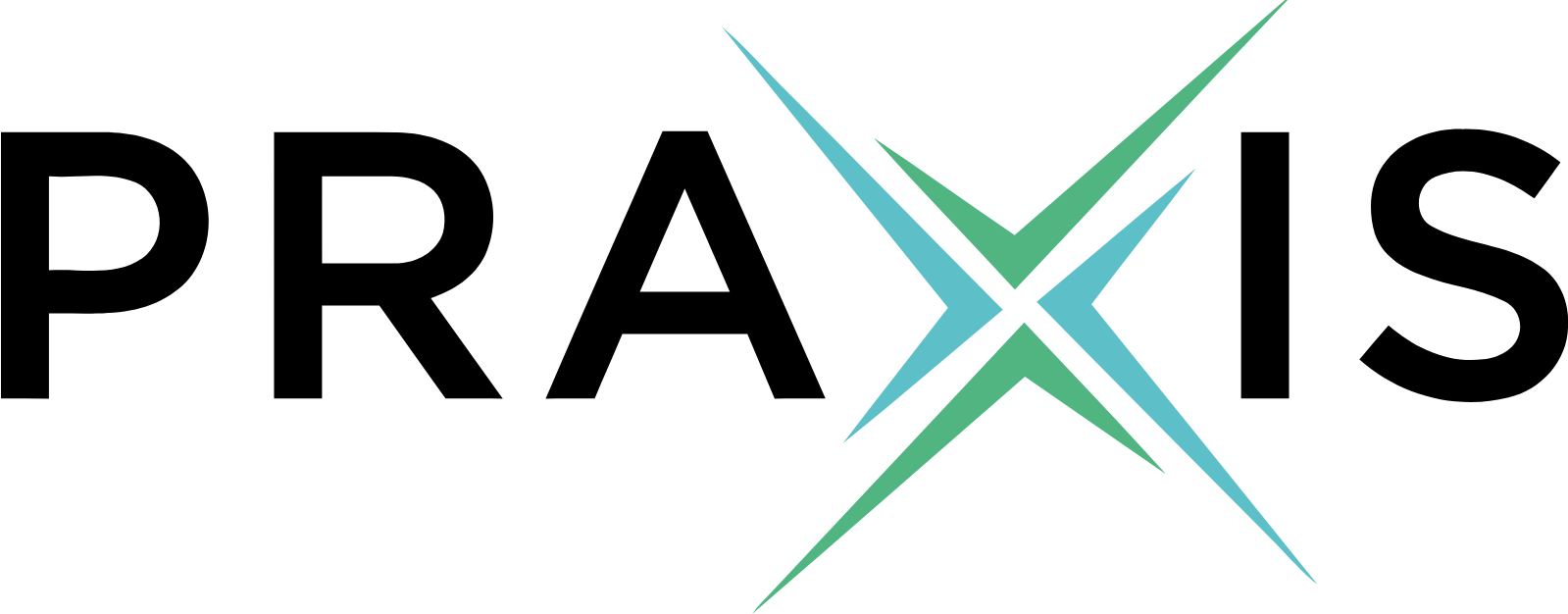 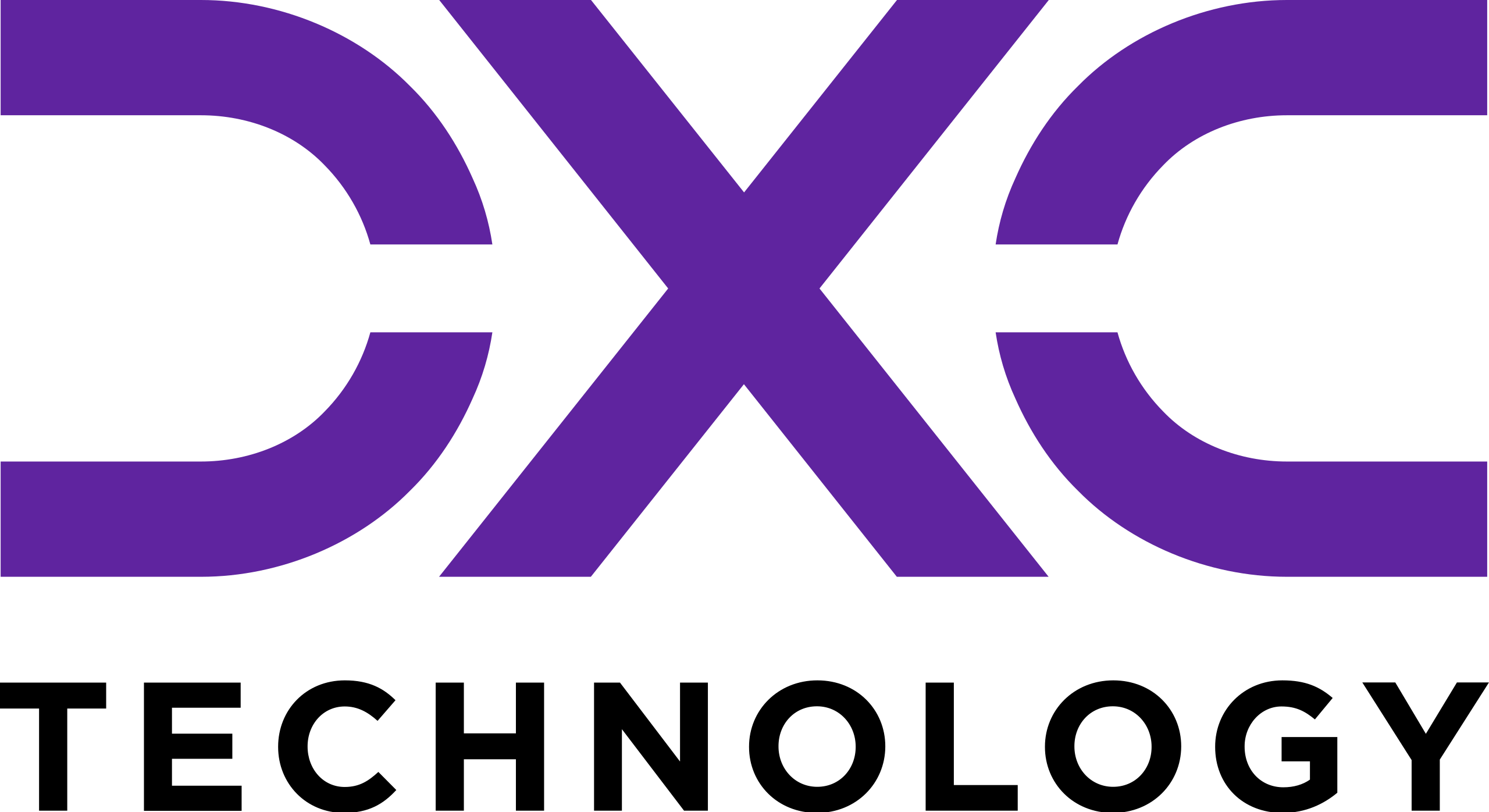 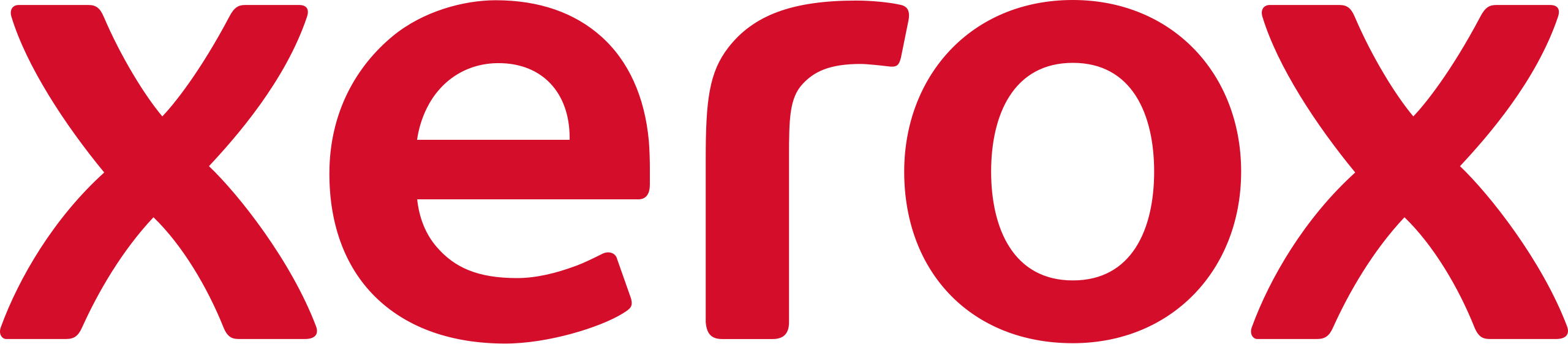 ASIA PACIFIC
ASIA PACIFIC
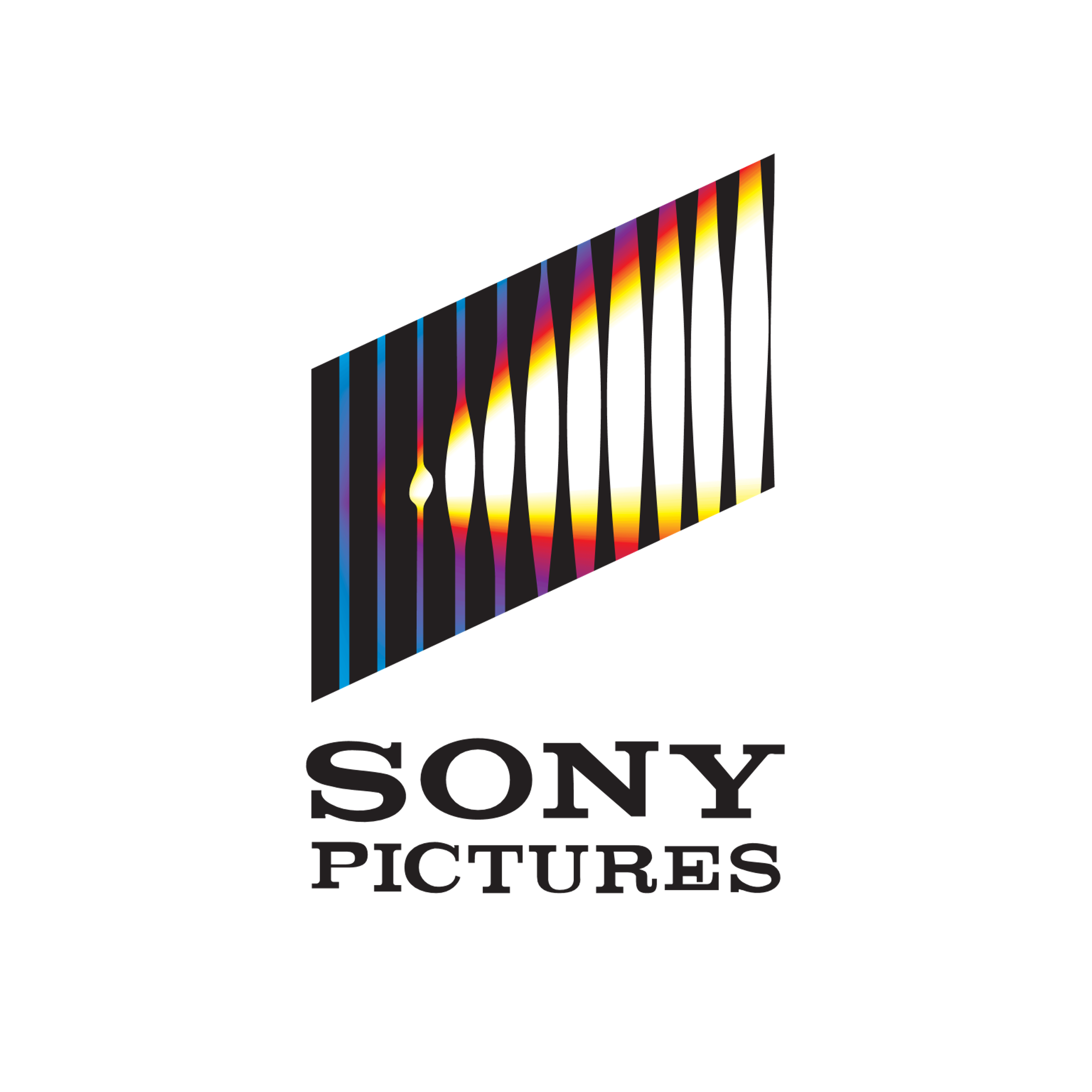 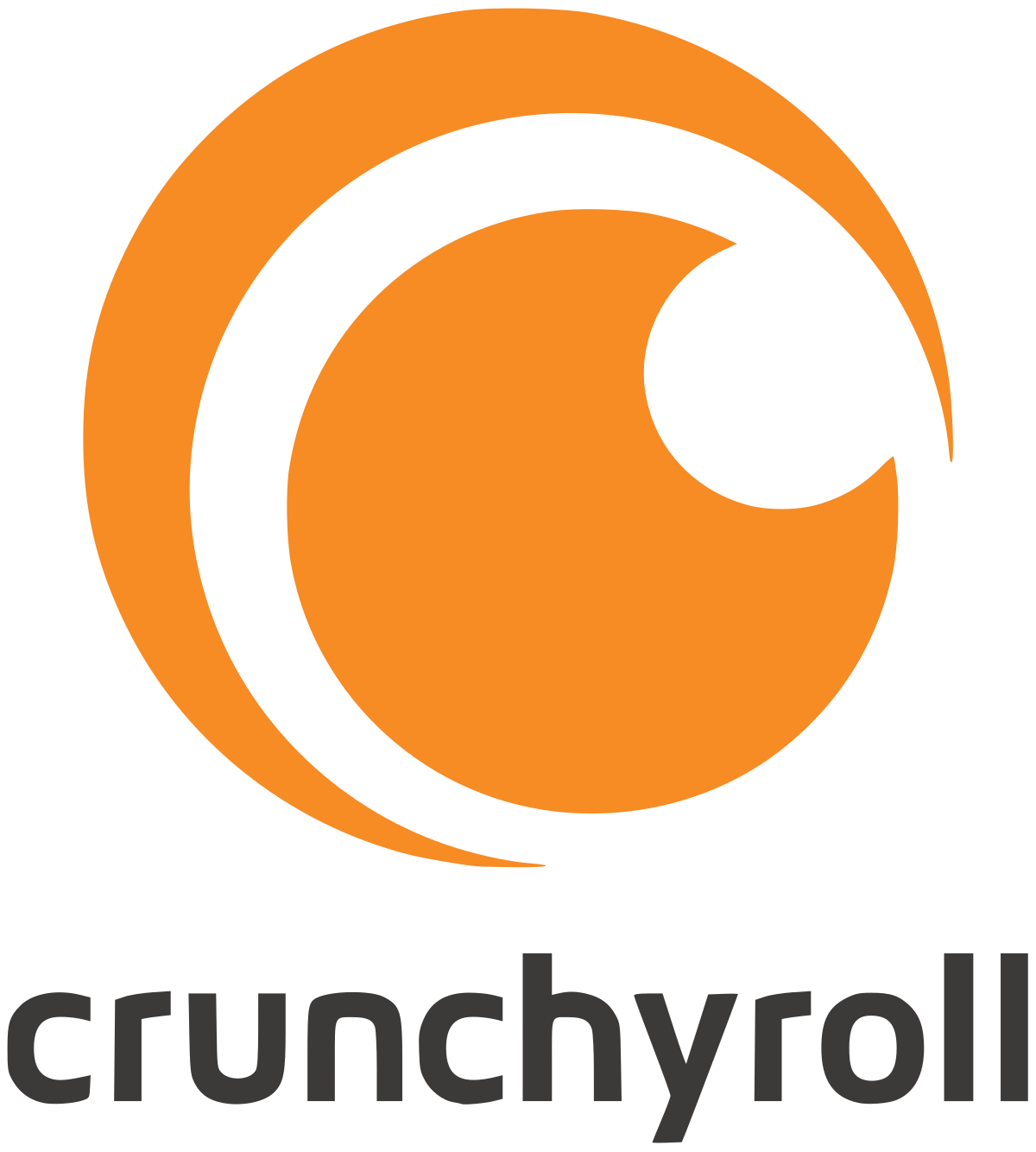 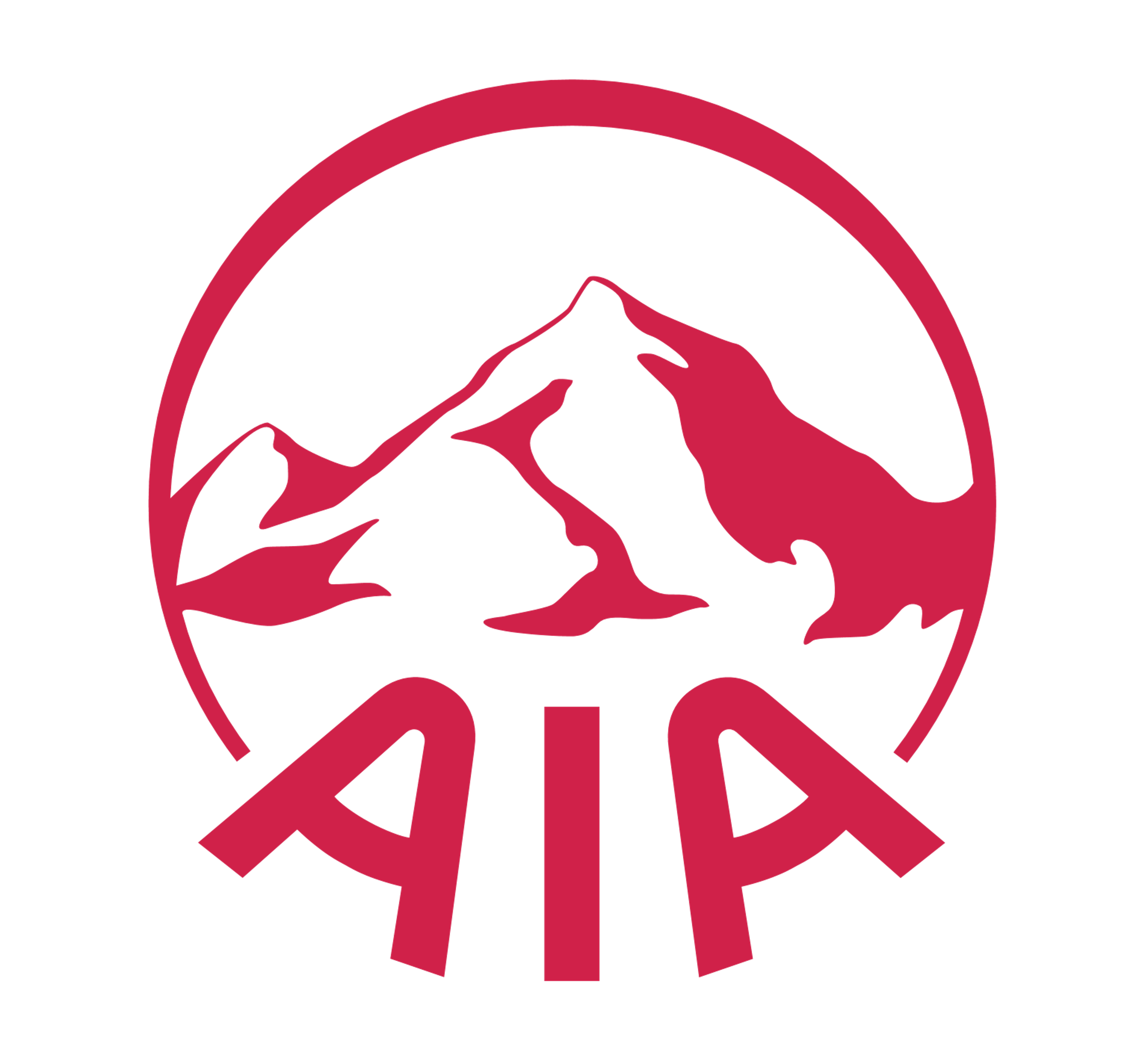 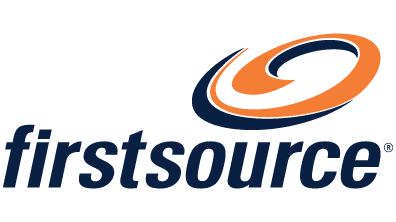 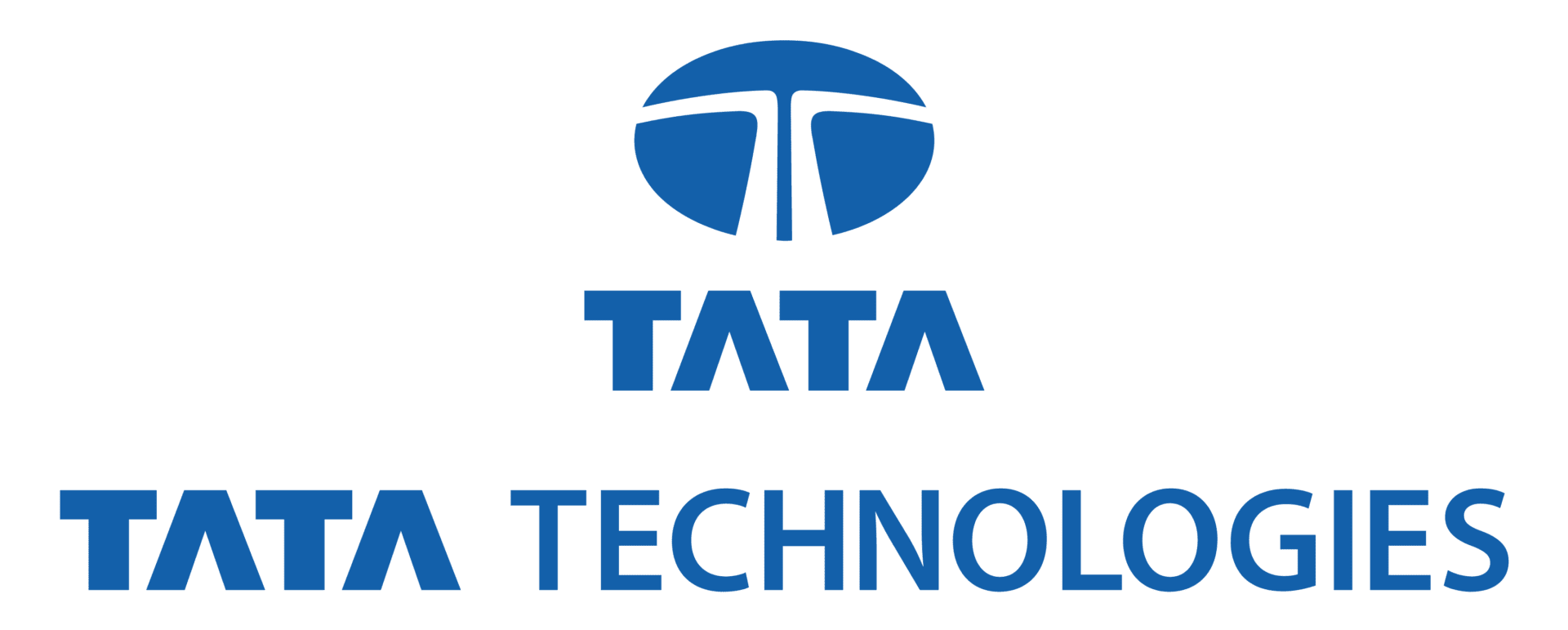 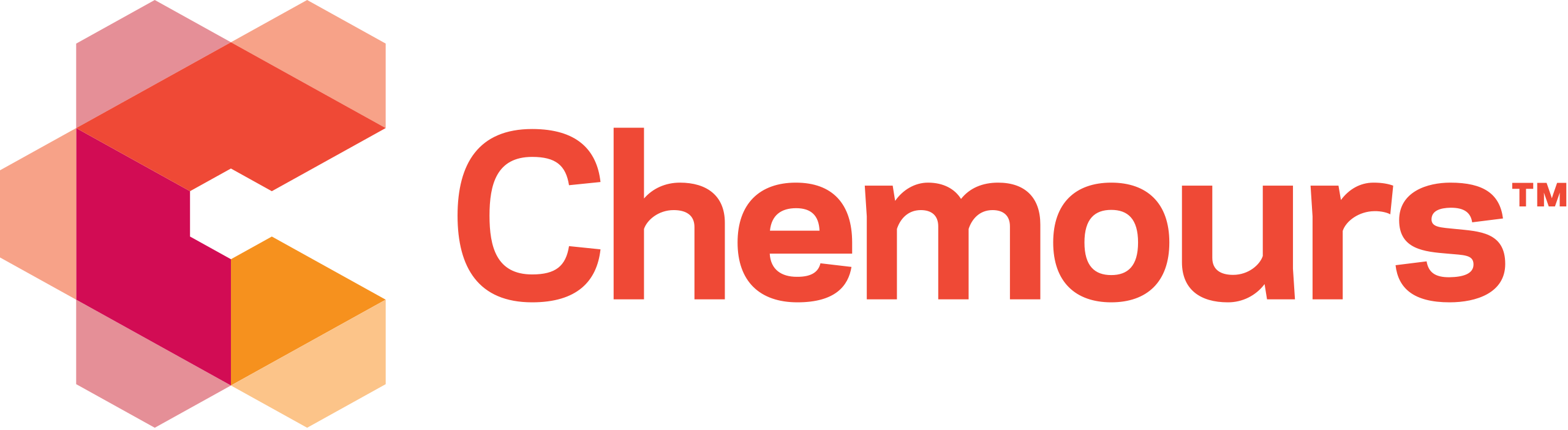 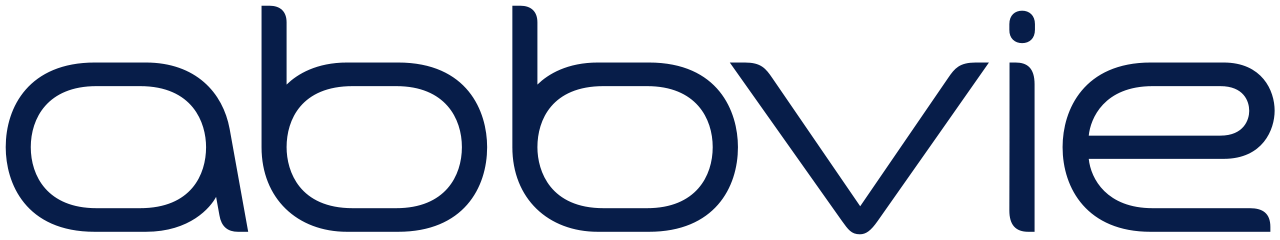 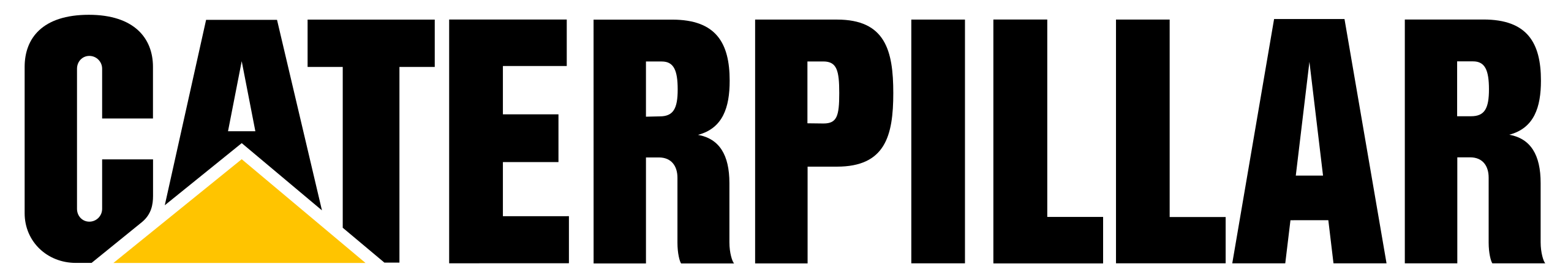 MIDDLE EAST, AFRICA
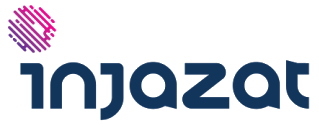 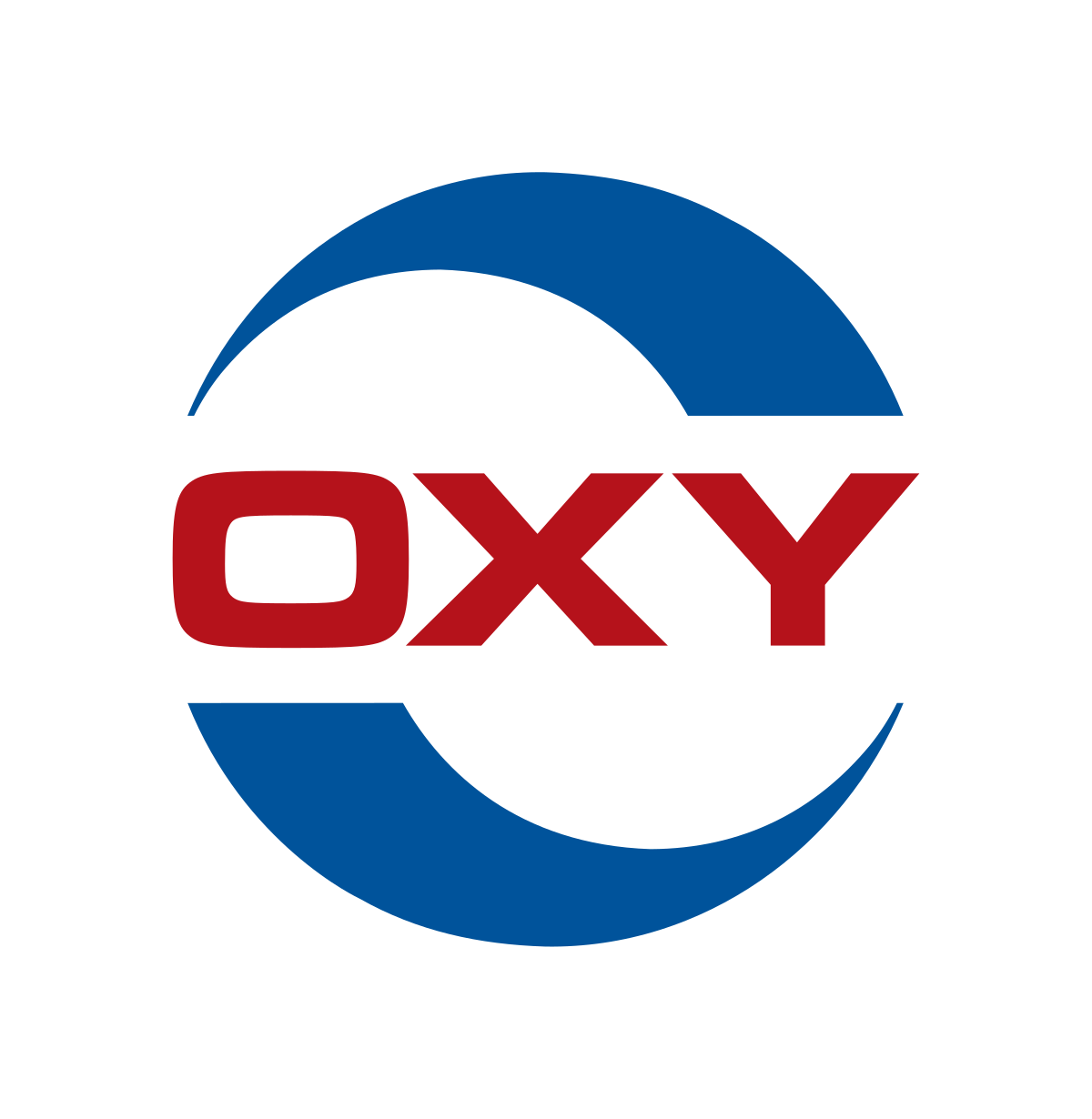 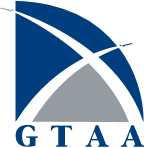 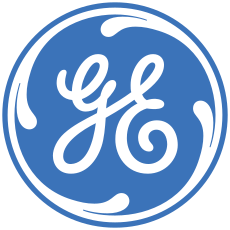 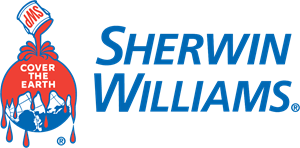 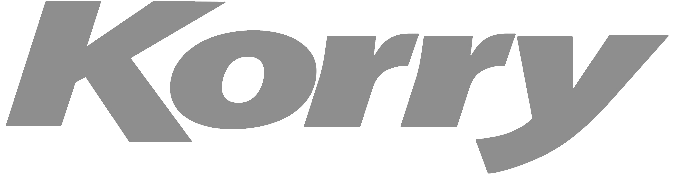 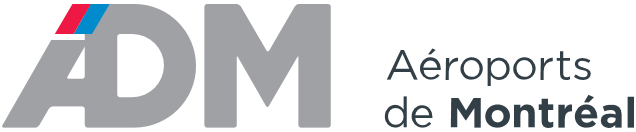 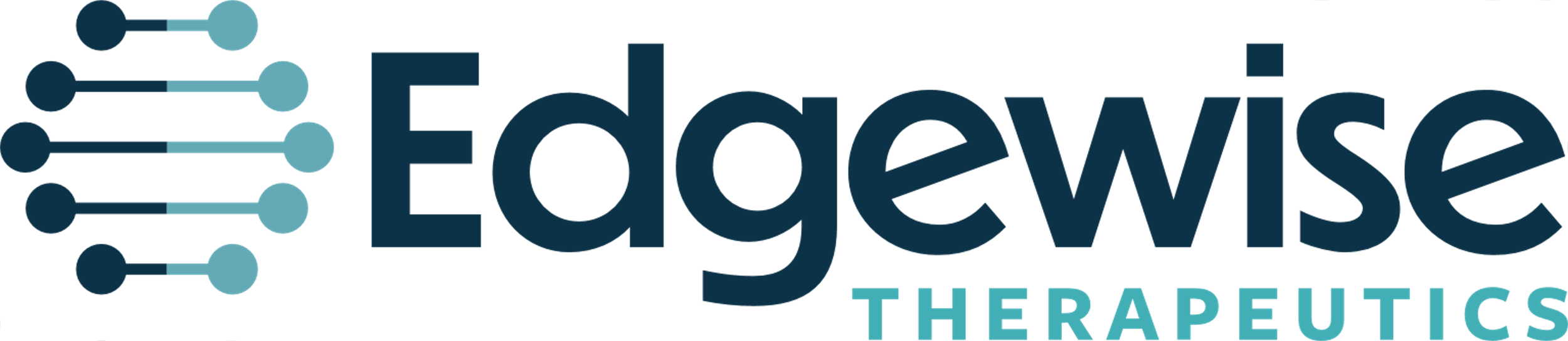 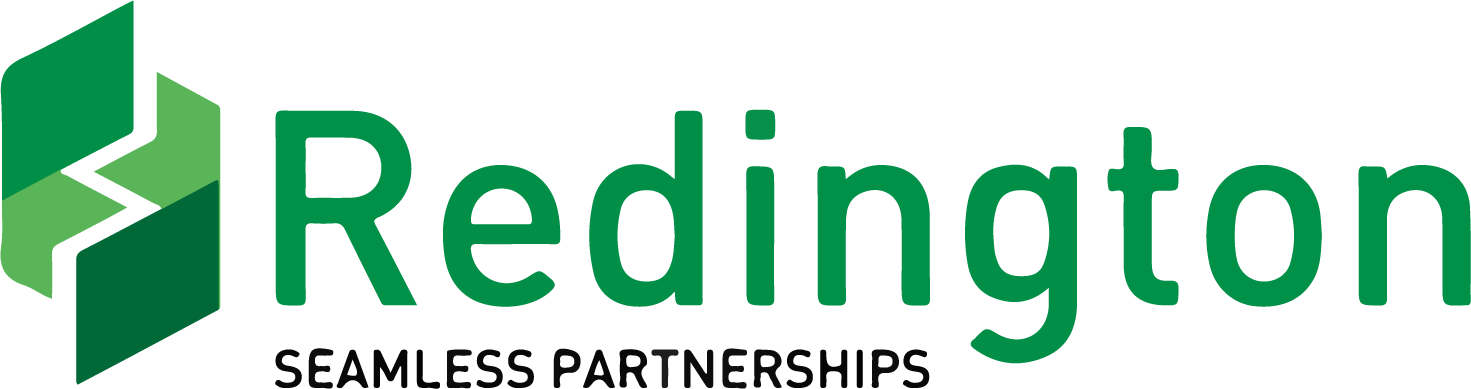 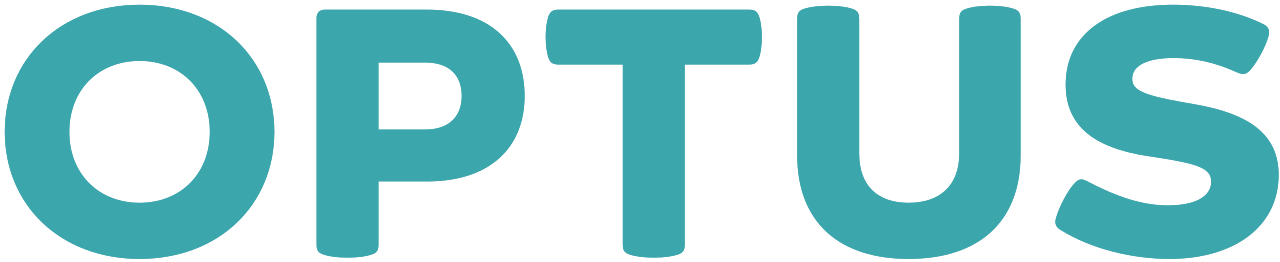 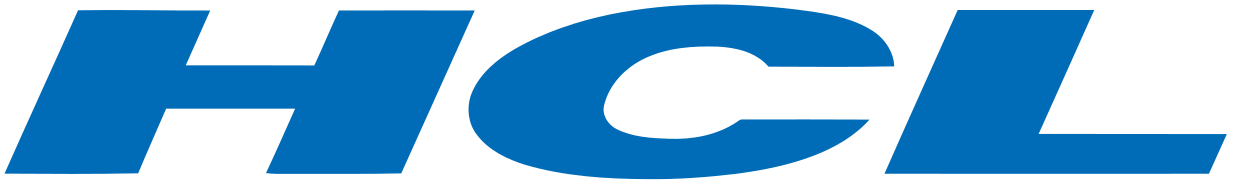 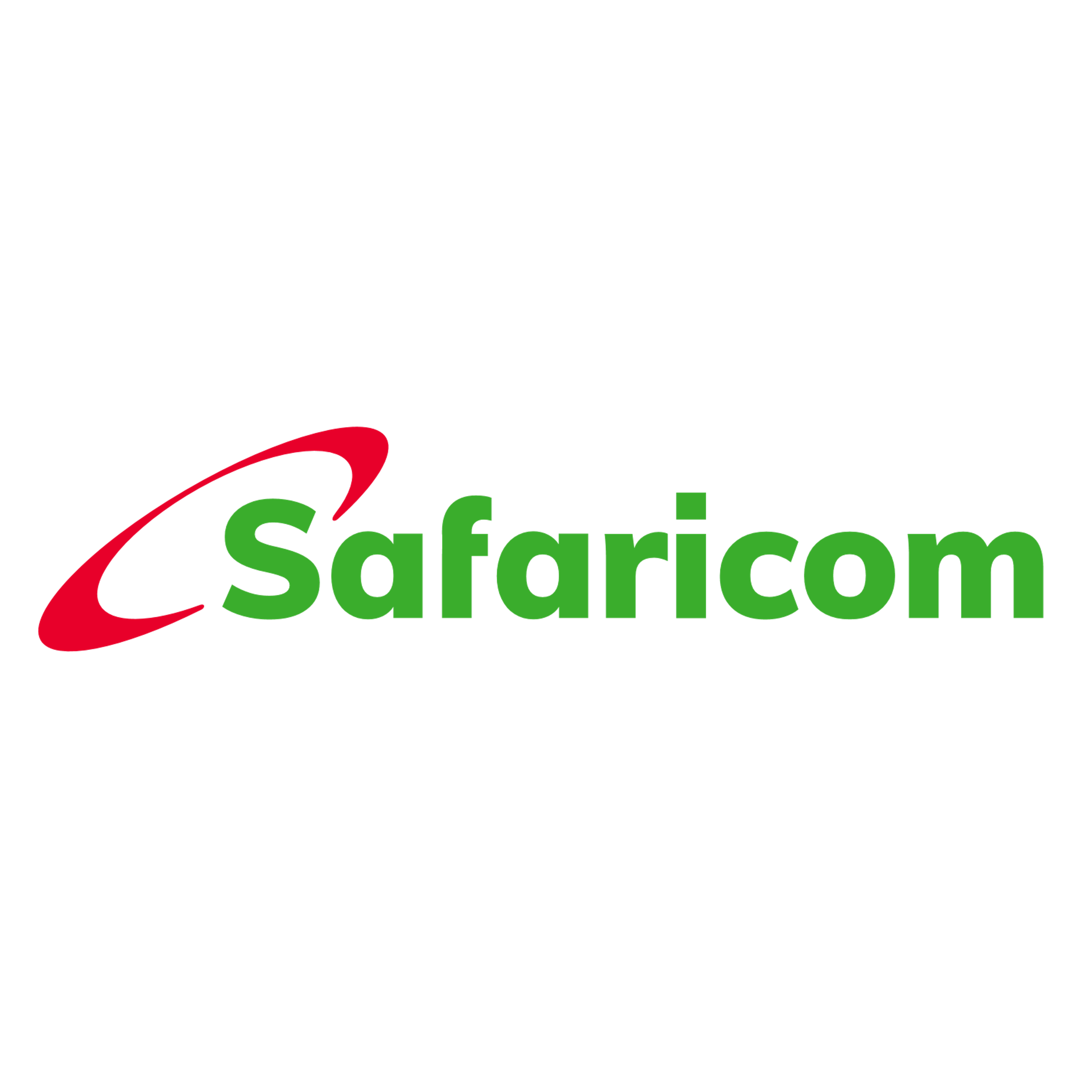 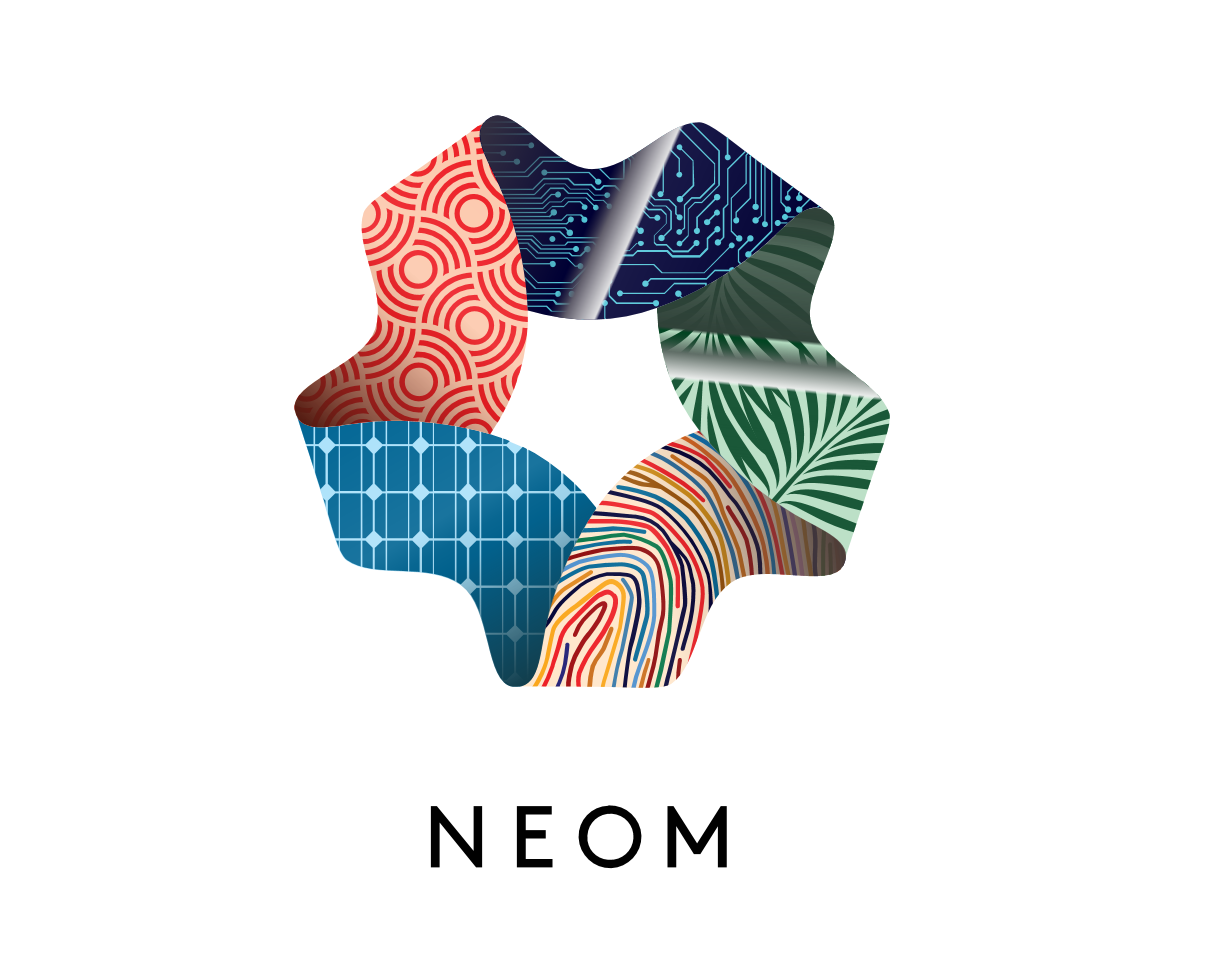 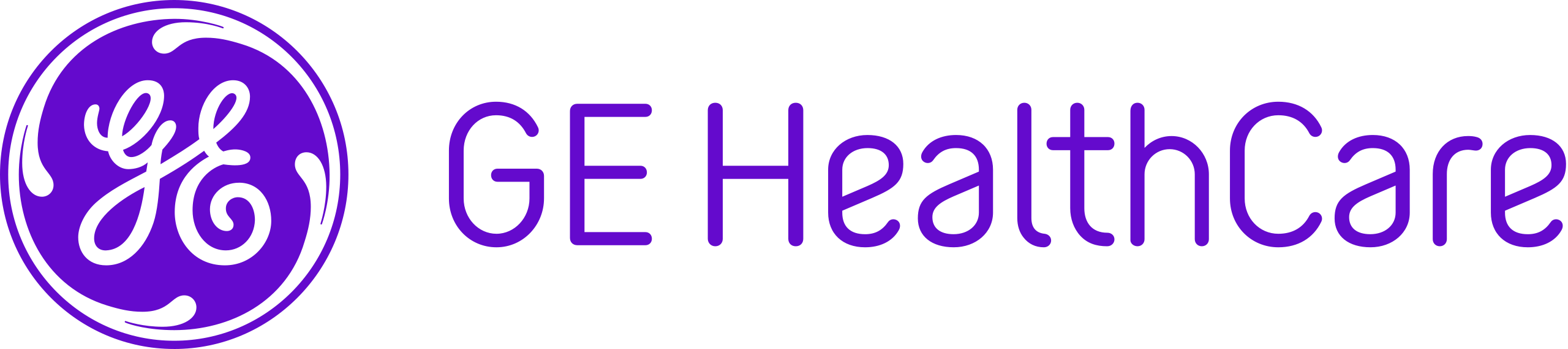 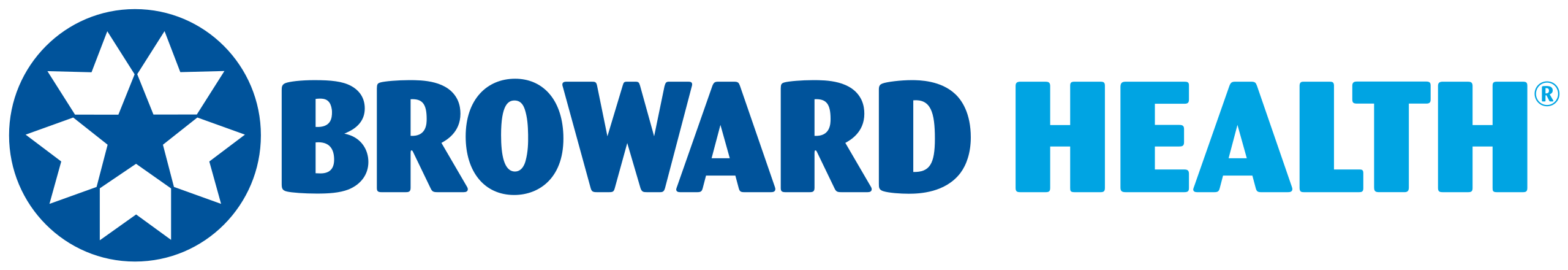 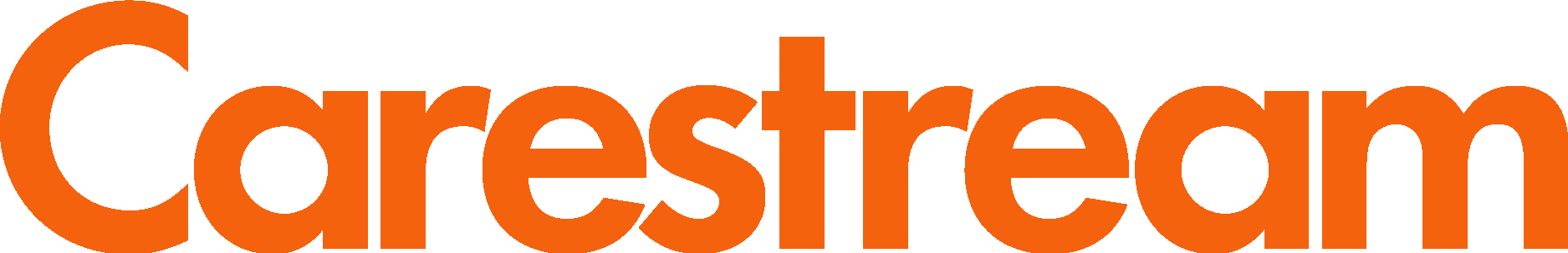 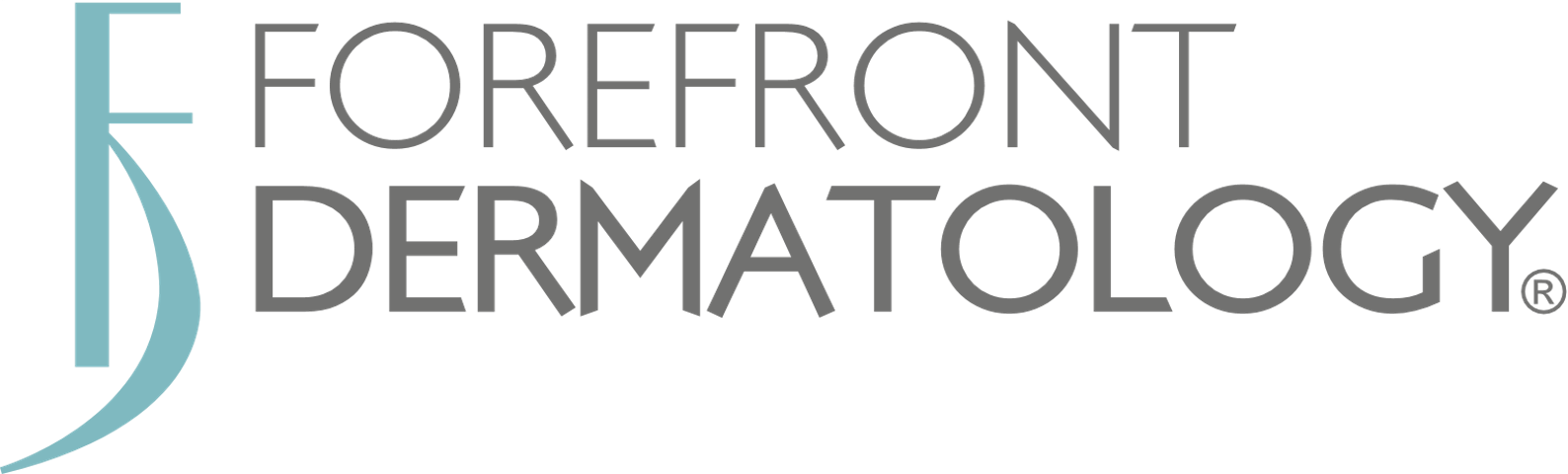 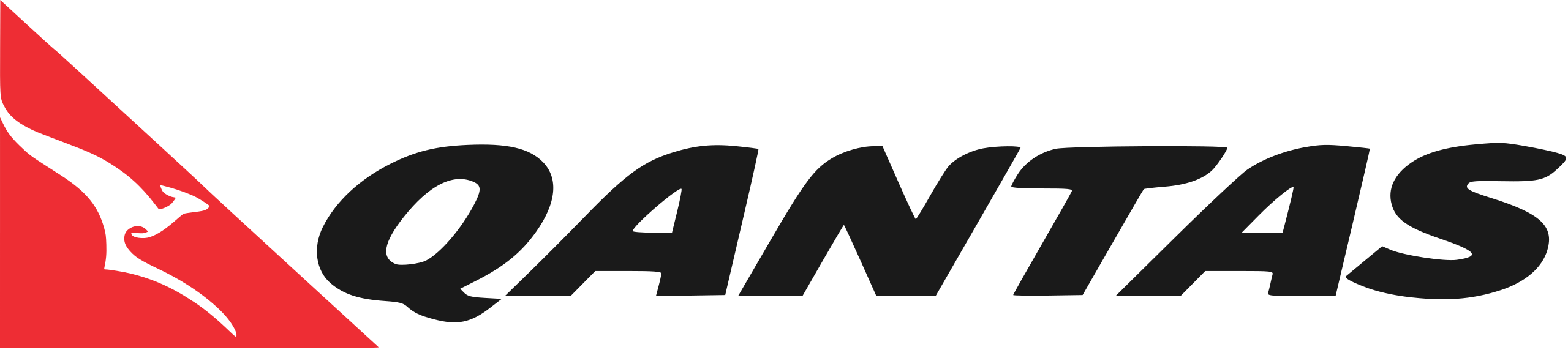 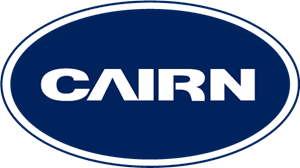 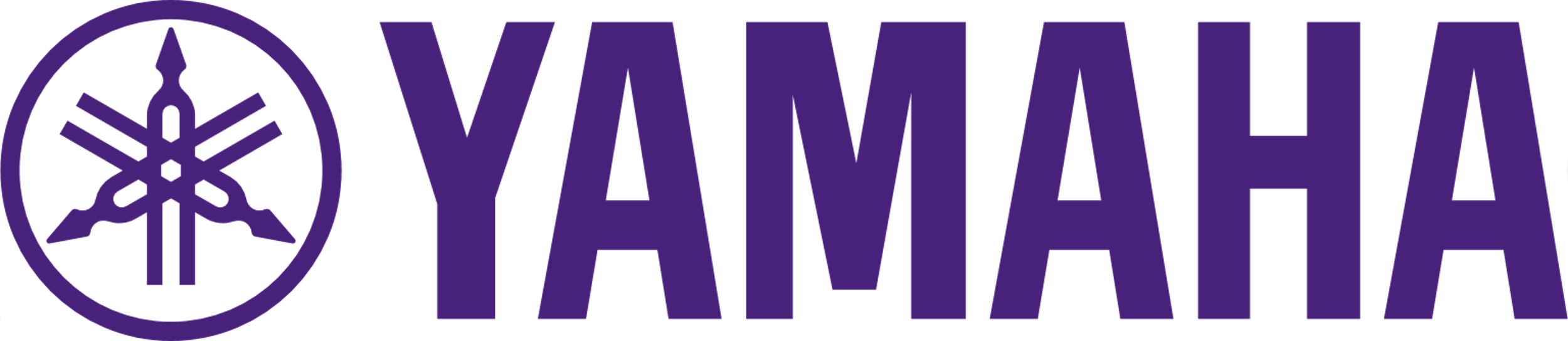 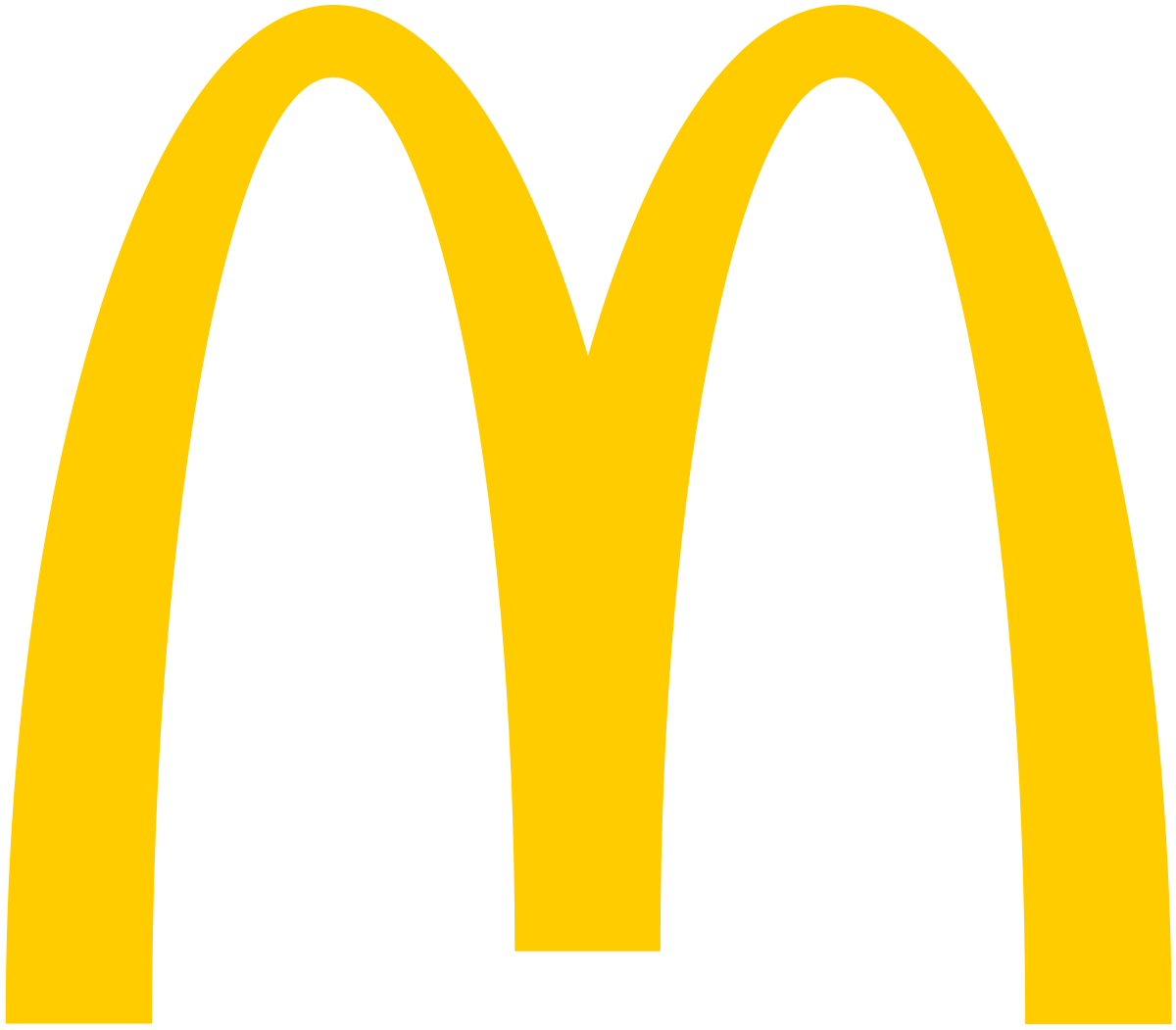 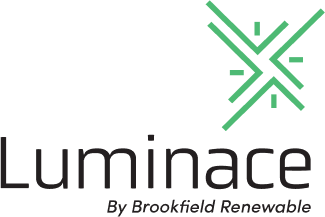 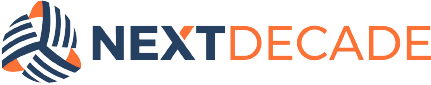 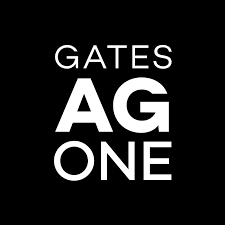 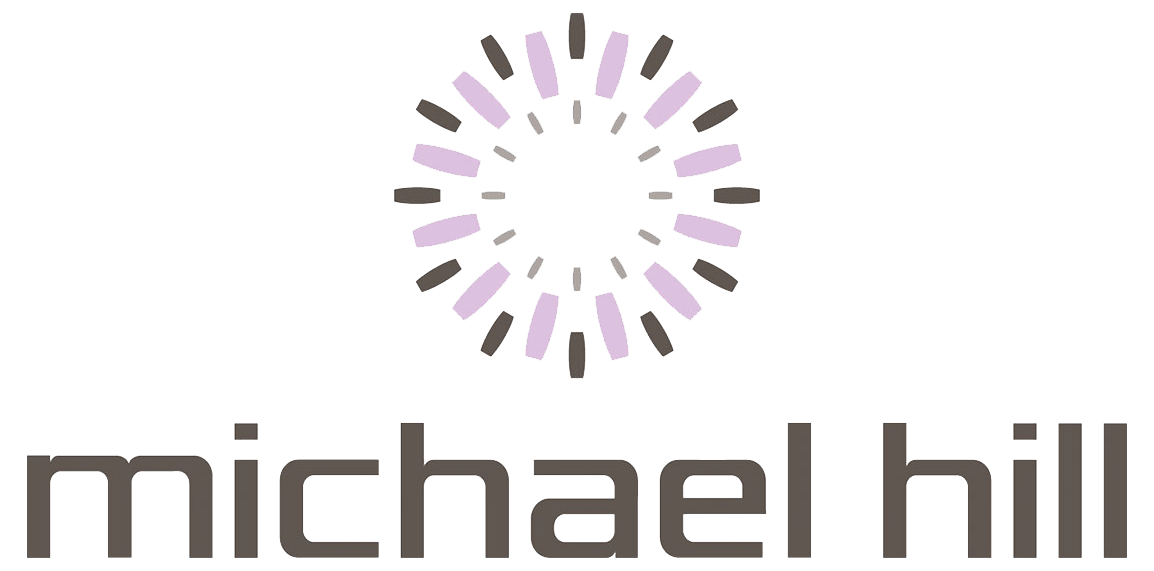 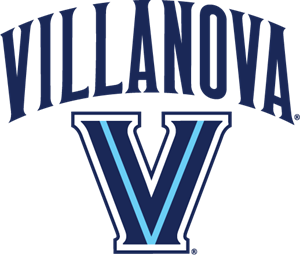 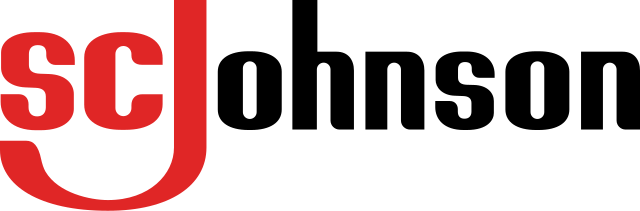 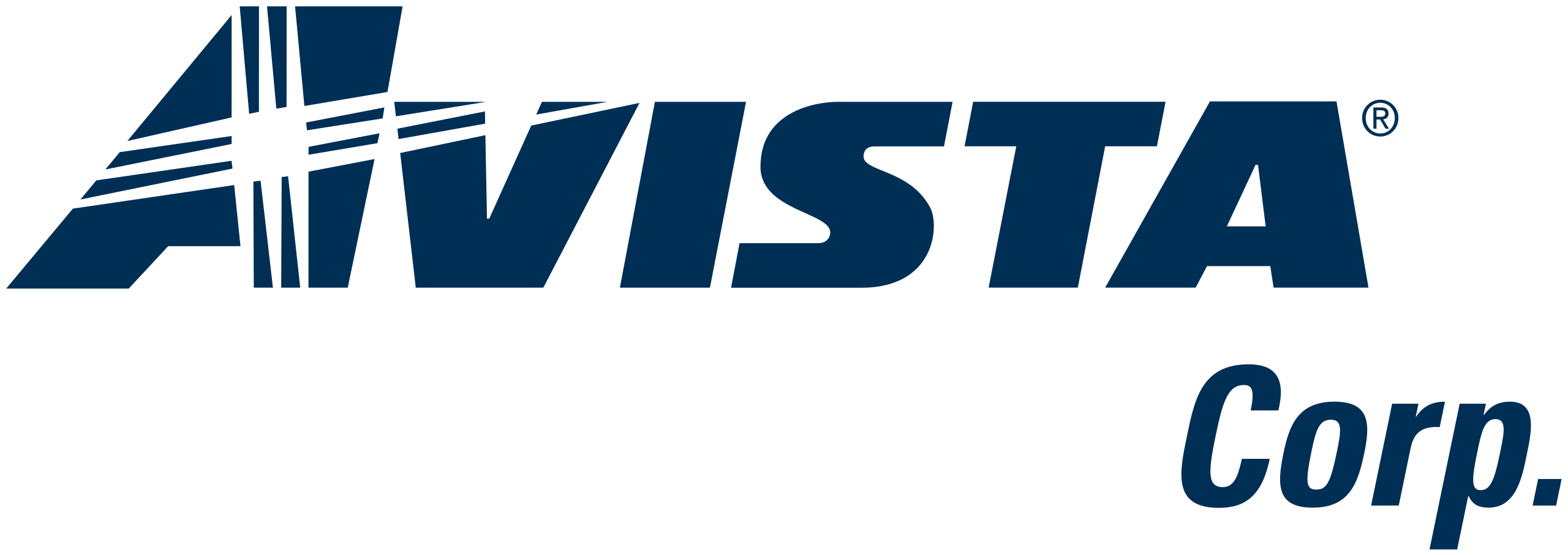 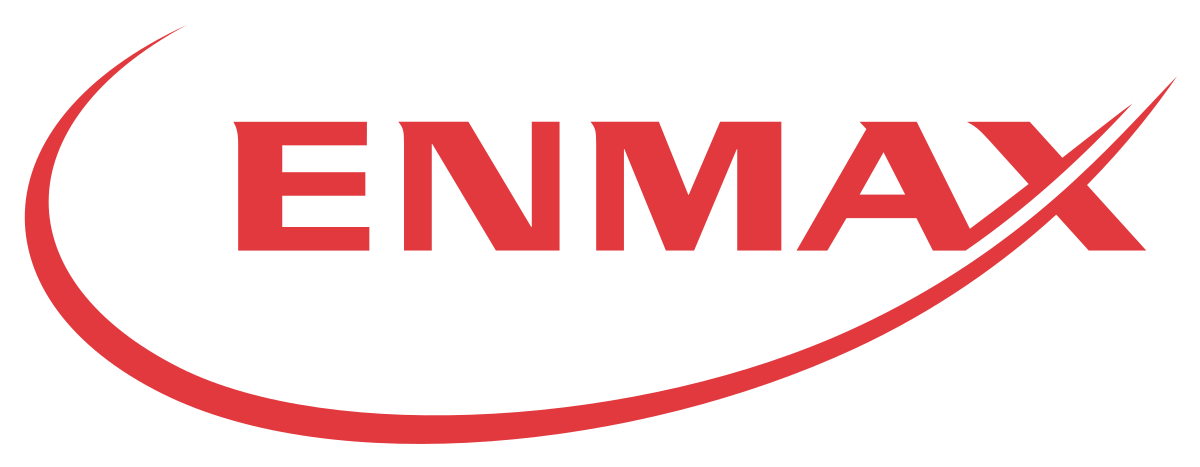 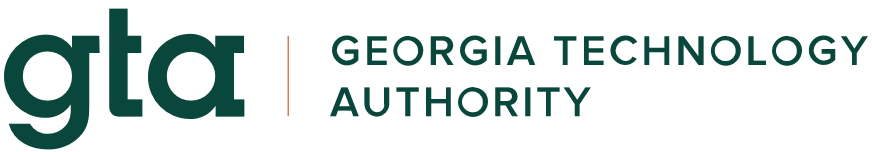 6M+
100+
$750B
300,000+
Contracts 
Managed
Contract Value Managed
Customers& Suppliers Managed
Languages
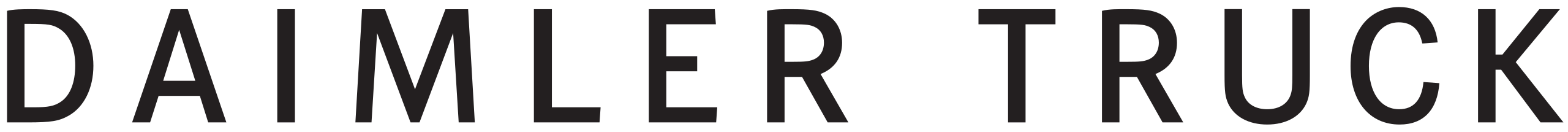 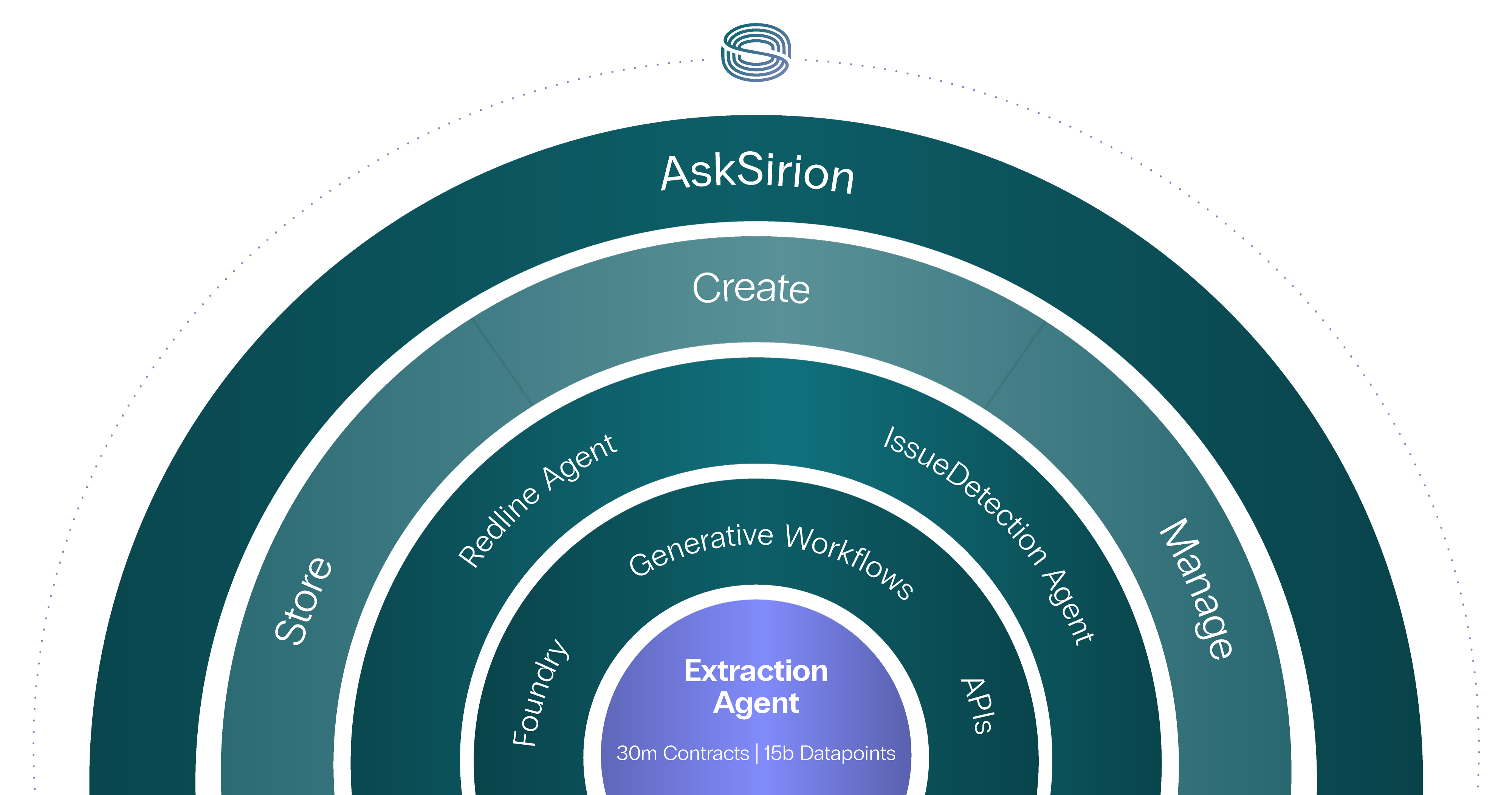 Poll #2
We'd appreciate your feedback on how you'd like to further engage with Sirion and EvolveCLM regarding your AI-native CLM journey. Please select the option that best suits your needs:  (Select all that apply)
Receive additional information on AI in CLM
Discuss my needs with a CLM strategist
Schedule a 1:1 personalised demo
AI-native CLM you can trust
Visibility
Process Optimisation
Performance
Ensure compliance
Proactively mitigate risk
Centralise risk management
Create first drafts with ease
Talk to your contracts
Redline with confidence
Organize and find contracts, fast
Find answers across your corpus
Spot every issue
Have you spoken to your contracts yet?
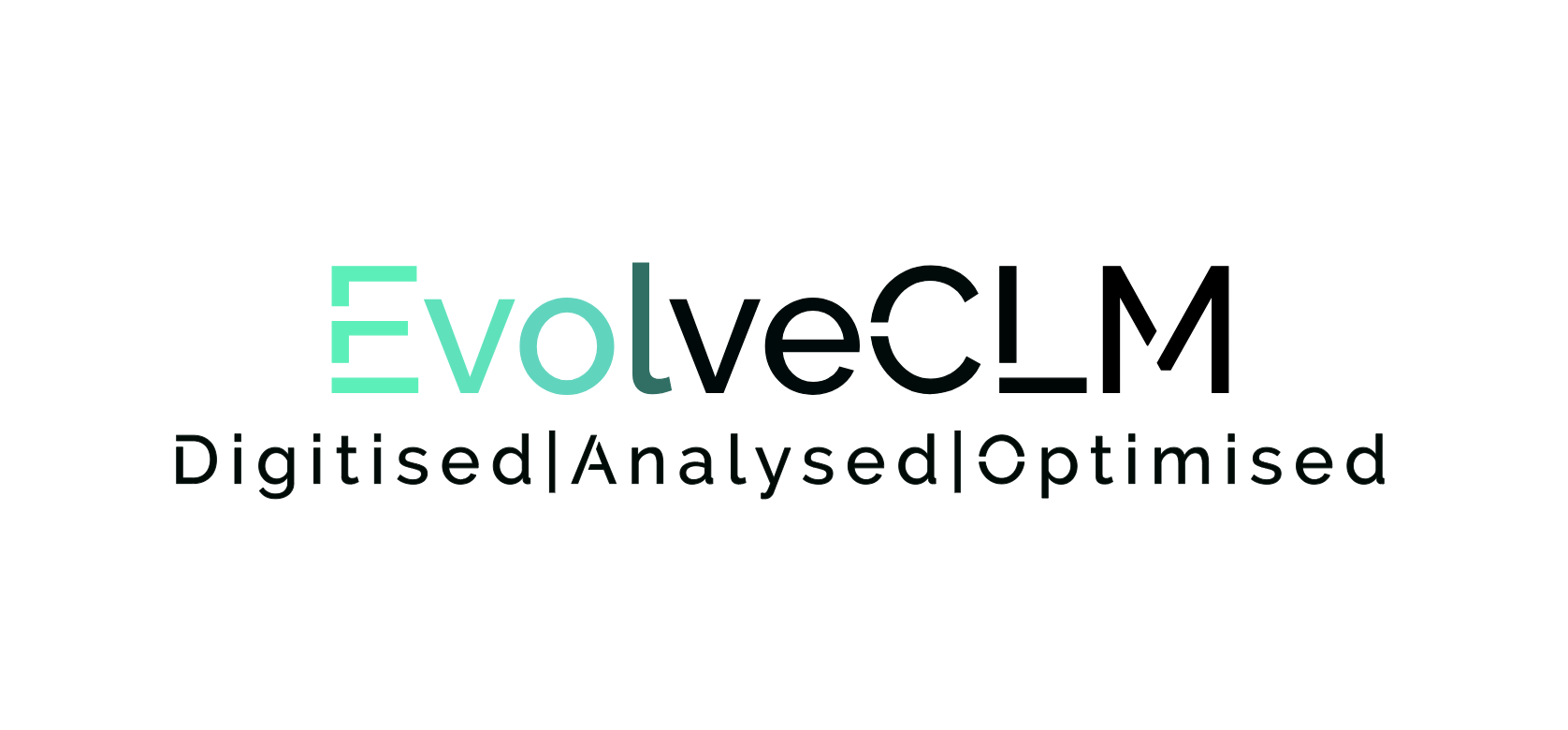 Sirion.ai
https://www.evolveclm.com.au/
marketing@Sirion.com
inquiry@evolveclm.com.au
@SirionCLM
@evolveclm